PŘÍRODNÍ POLYMERYCELULÓZADOPLNĚK 1SEM  různých papírů
RNDr. Ladislav Pospíšil, CSc.
22. 11. 2017
PŘÍRODNÍ POLYMERY PŘF MU  8 doplněk SEM různých papírů 2017
1
Výroba papíru
PAPÍR
Plošný listový materiál s plošnou hmotností do 250 g/m2, složený z vláken a dalších přísad, které určují jeho specifikaci
Kartón a lepenka > 250 g/m2
PŘÍRODNÍ POLYMERY PŘF MU  8 doplněk SEM různých papírů 2017
22. 11. 2017
2
Výroba papíru
PAPÍR
Plošný listový materiál s plošnou hmotností do 250 g/m2, složený z vláken a dalších přísad, které určují jeho specifikaci
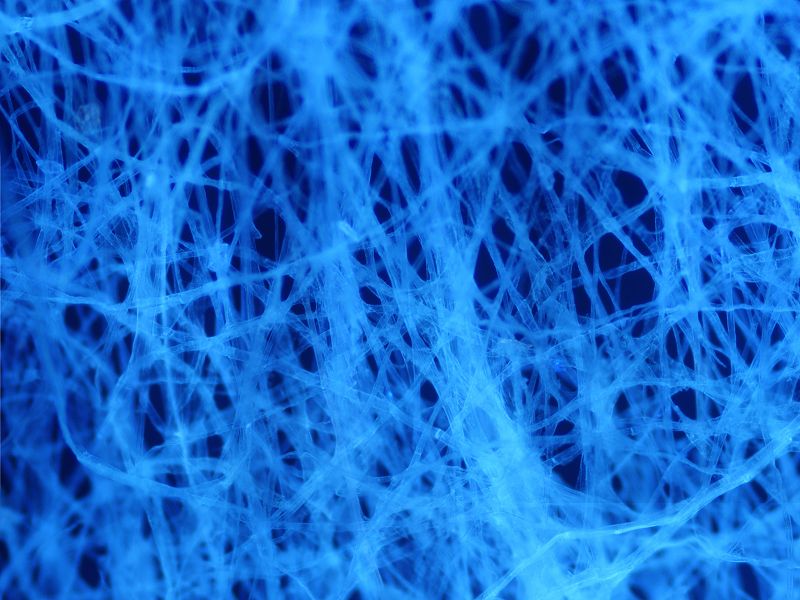 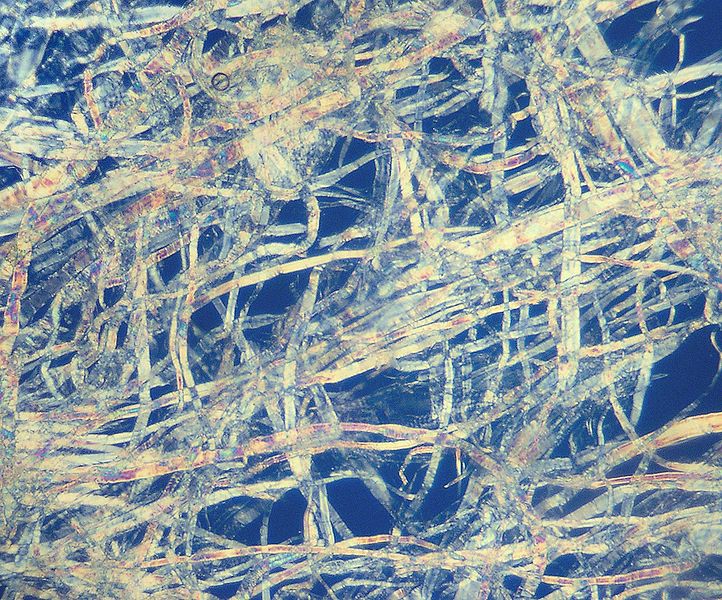 Papír  800x
Buničina 200x
22. 11. 2017
PŘÍRODNÍ POLYMERY PŘF MU  8 doplněk SEM různých papírů 2017
3
Snímkované druhy papíru
1 - papír křídový
2 - dřevovinový papír
3 - papír filtrační
4 - papír nebělený (kávový flitr)
5 - ruční papír Velké Losiny
6 – papírová trubička podléhající snadno rozmočení
22. 11. 2017
4
PŘÍRODNÍ POLYMERY PŘF MU  8 doplněk SEM různých papírů 2017
Papír křídový 1
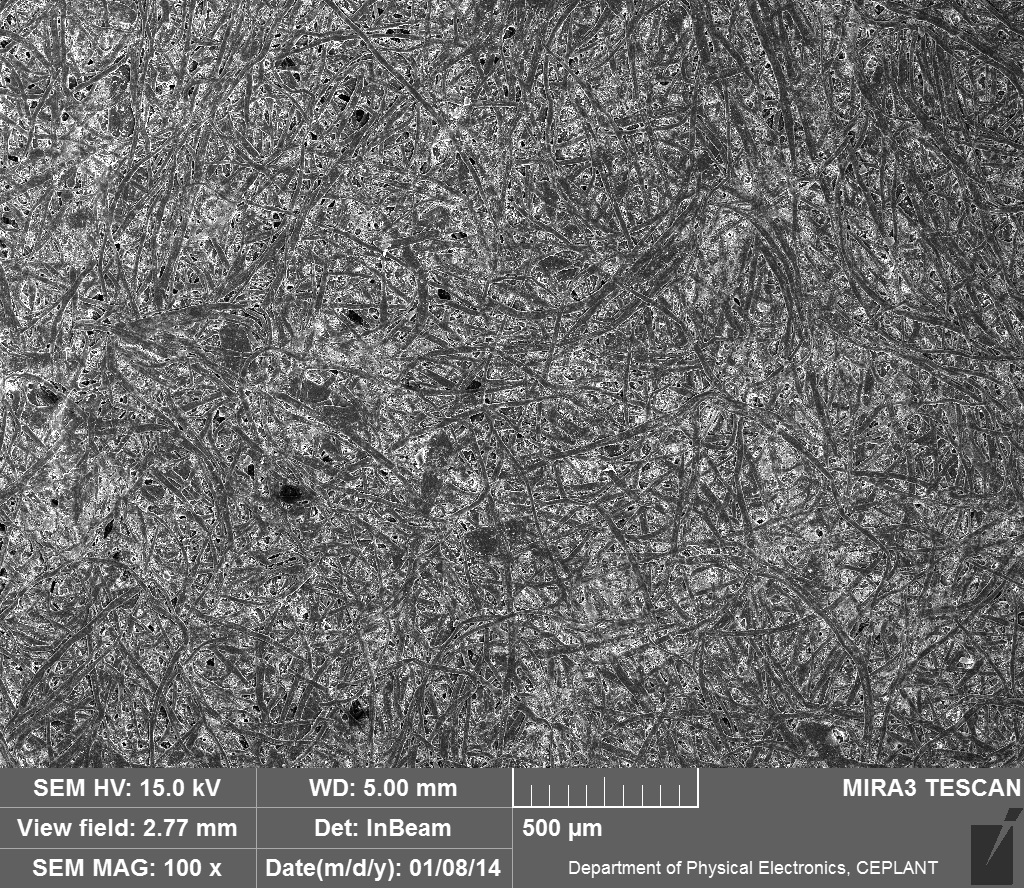 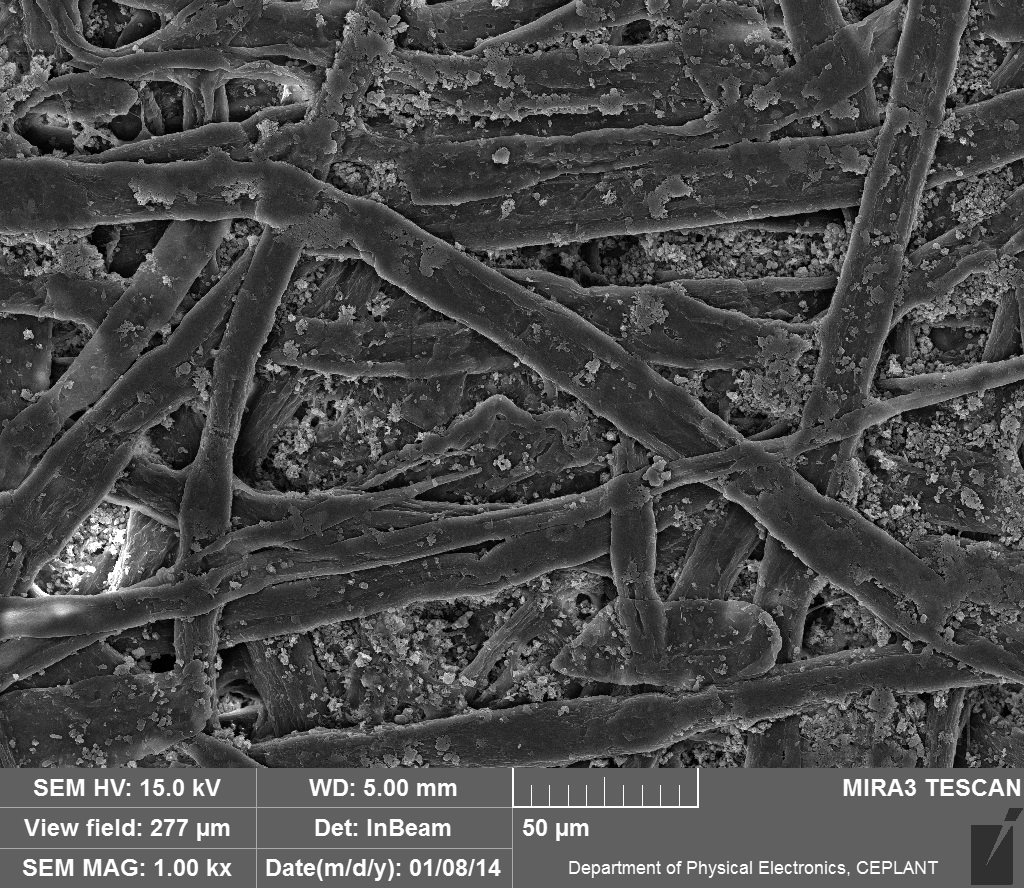 Všimněte si částic plniv
22. 11. 2017
PŘÍRODNÍ POLYMERY PŘF MU  8 doplněk SEM různých papírů 2017
5
Papír křídový 2
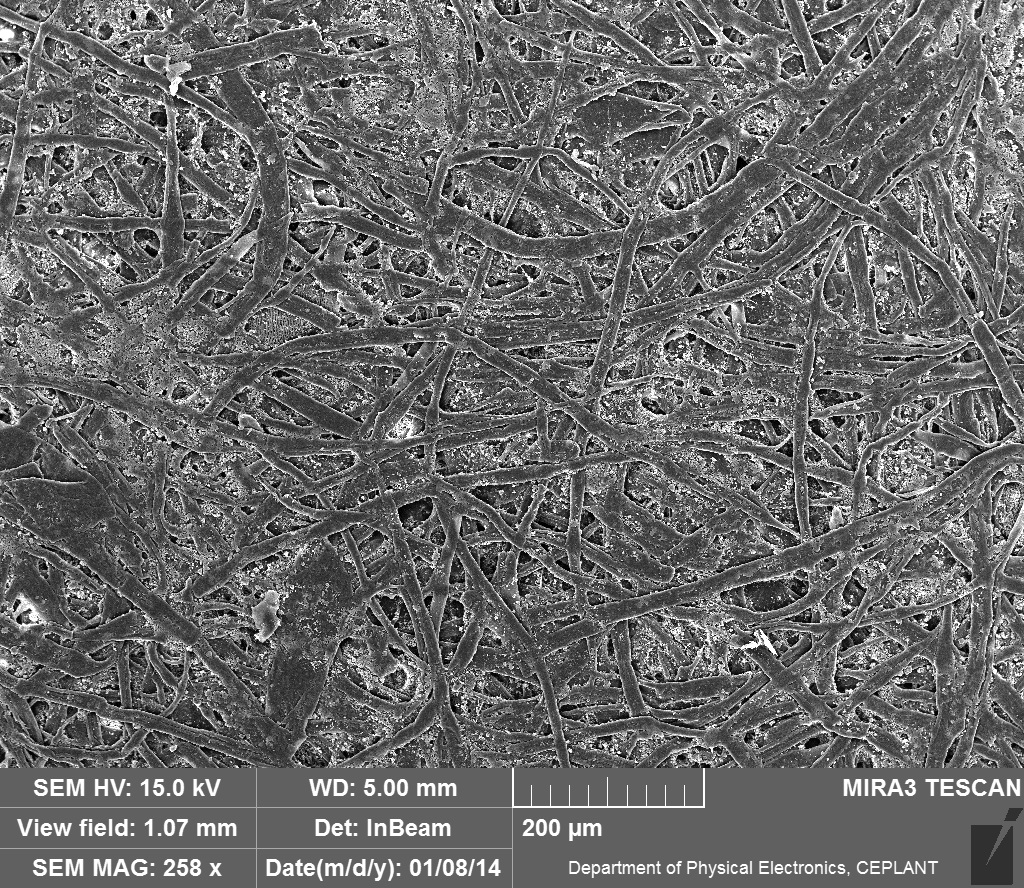 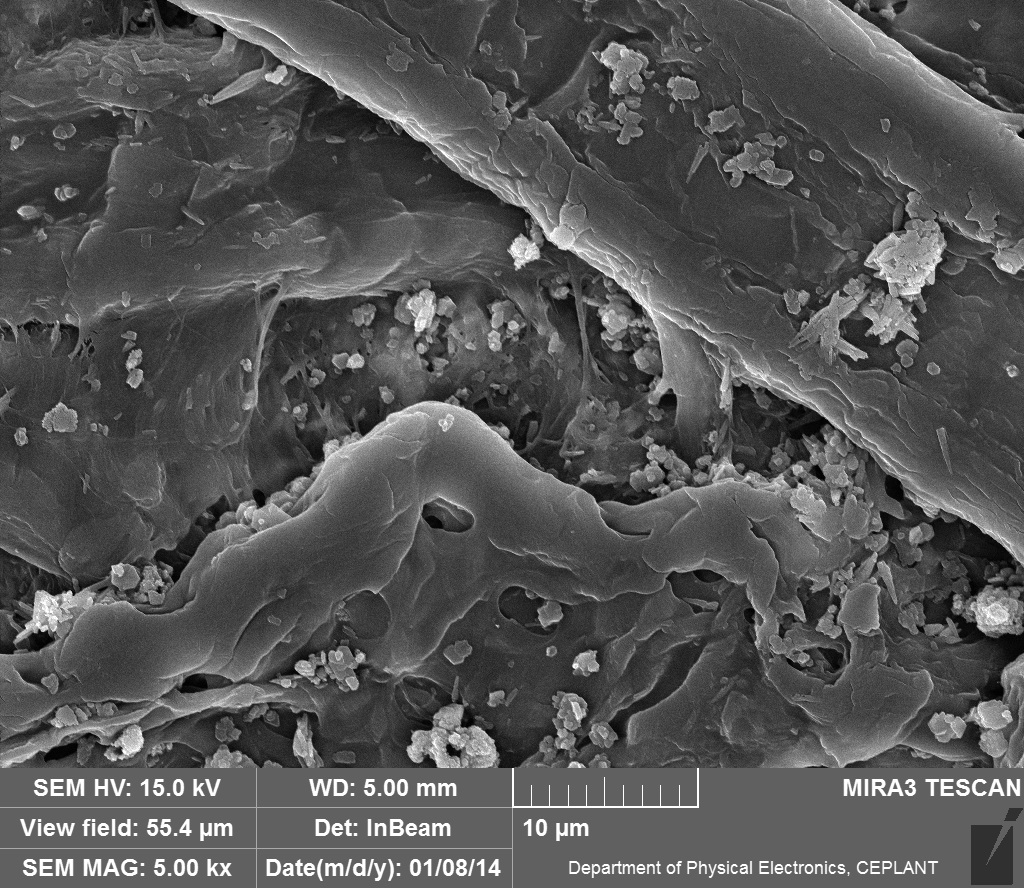 Všimněte si částic plniv
22. 11. 2017
PŘÍRODNÍ POLYMERY PŘF MU  8 doplněk SEM různých papírů 2017
6
Papír křídový 3
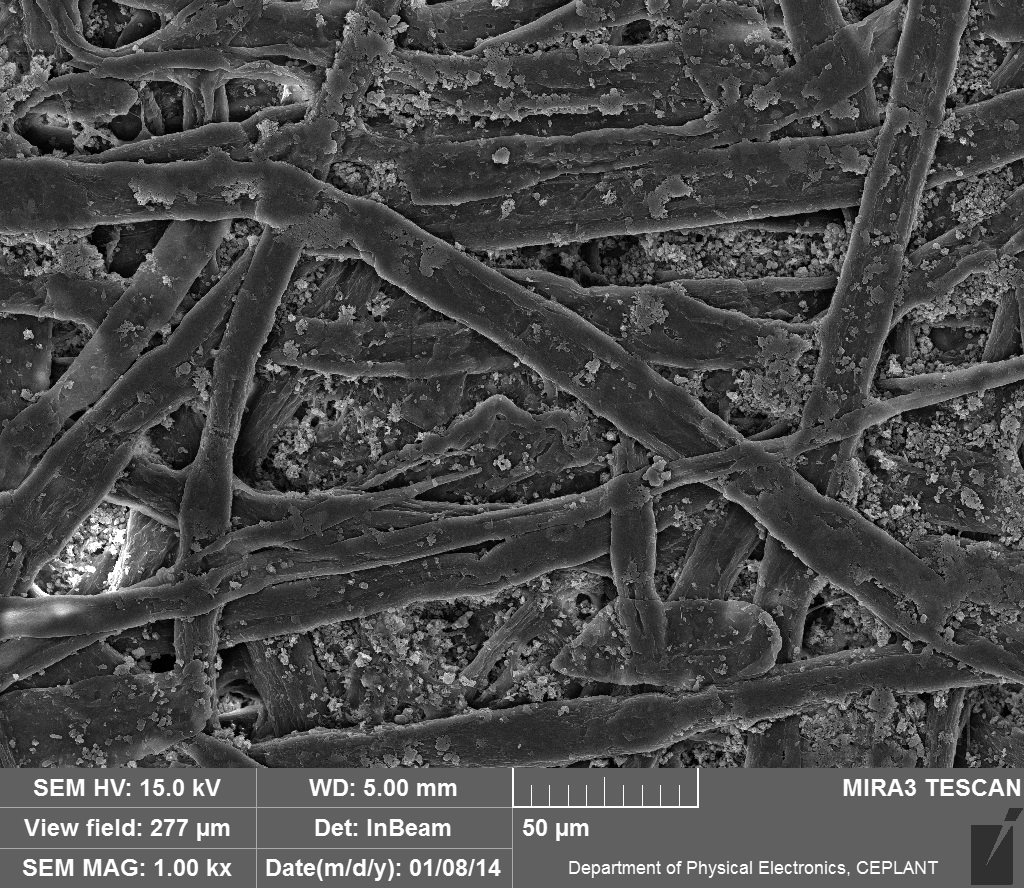 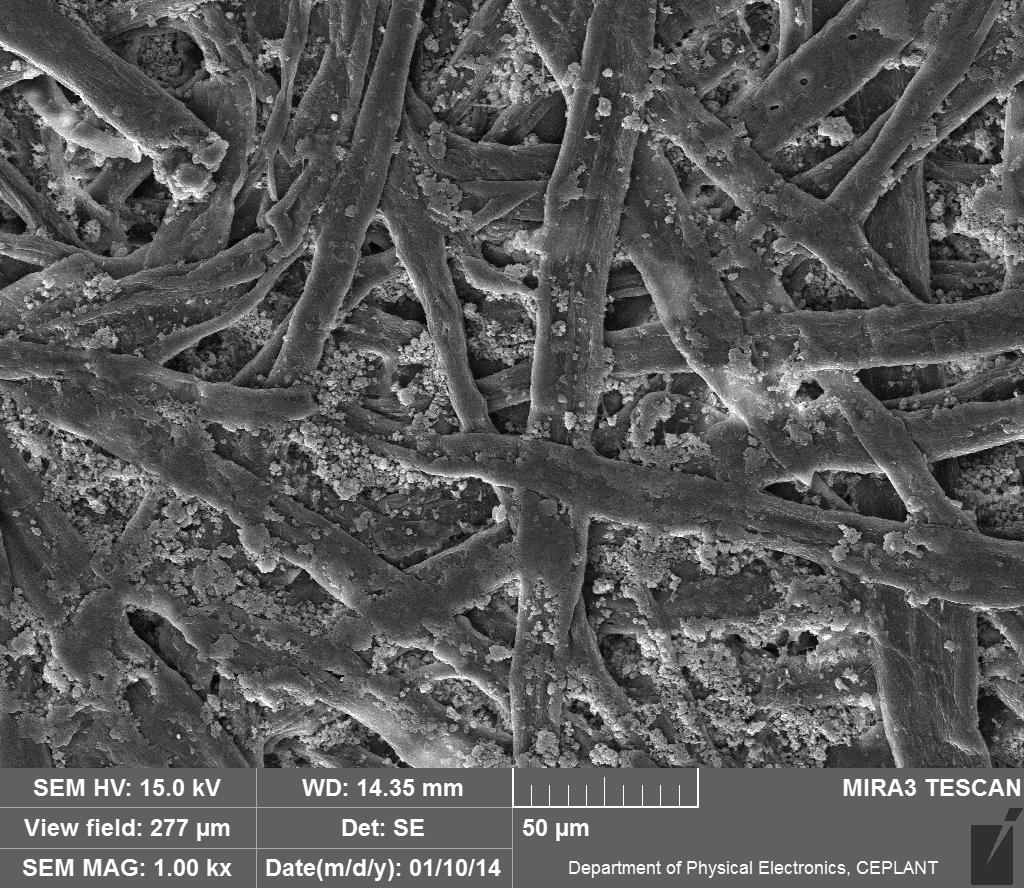 Všimněte si částic plniv
Dvě různá místa vzorku a stejné zvětšení
22. 11. 2017
PŘÍRODNÍ POLYMERY PŘF MU  8 doplněk SEM různých papírů 2017
7
Papír křídový 4
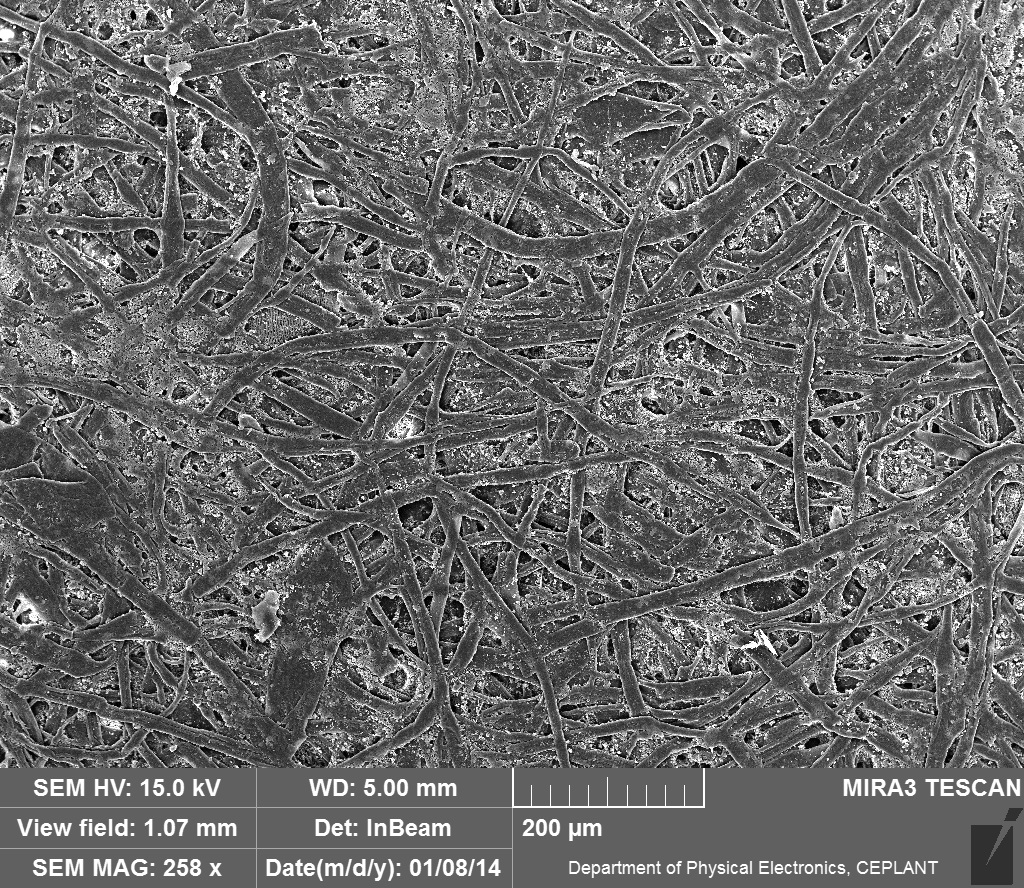 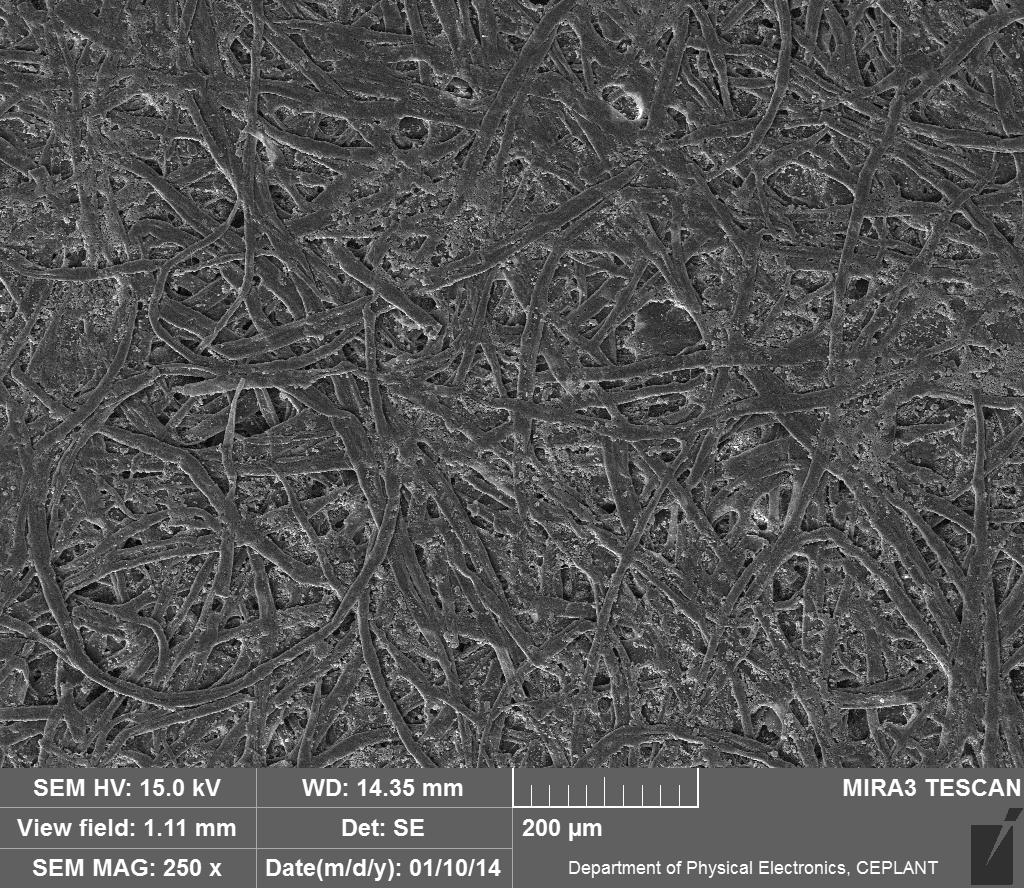 Všimněte si zploštění vláken, patrně po kalandrování
Dvě různá místa vzorku a stejné zvětšení
22. 11. 2017
PŘÍRODNÍ POLYMERY PŘF MU  8 doplněk SEM různých papírů 2017
8
Papír dřevovinový 1
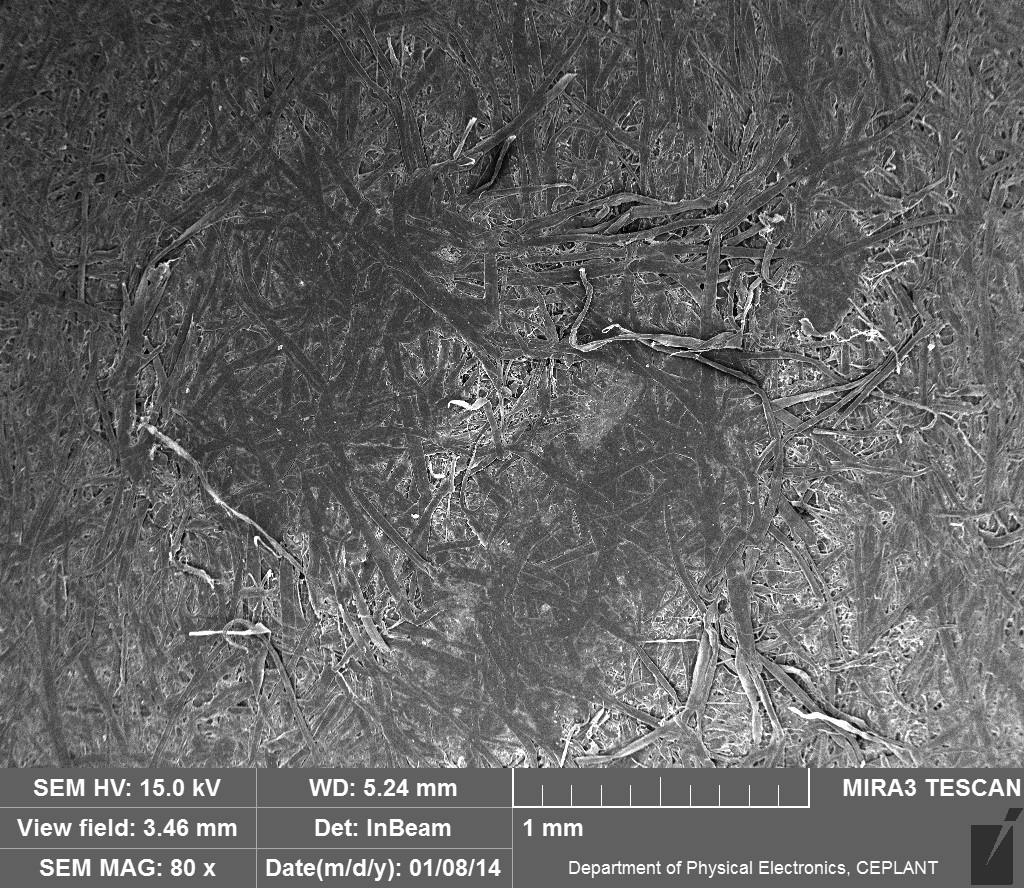 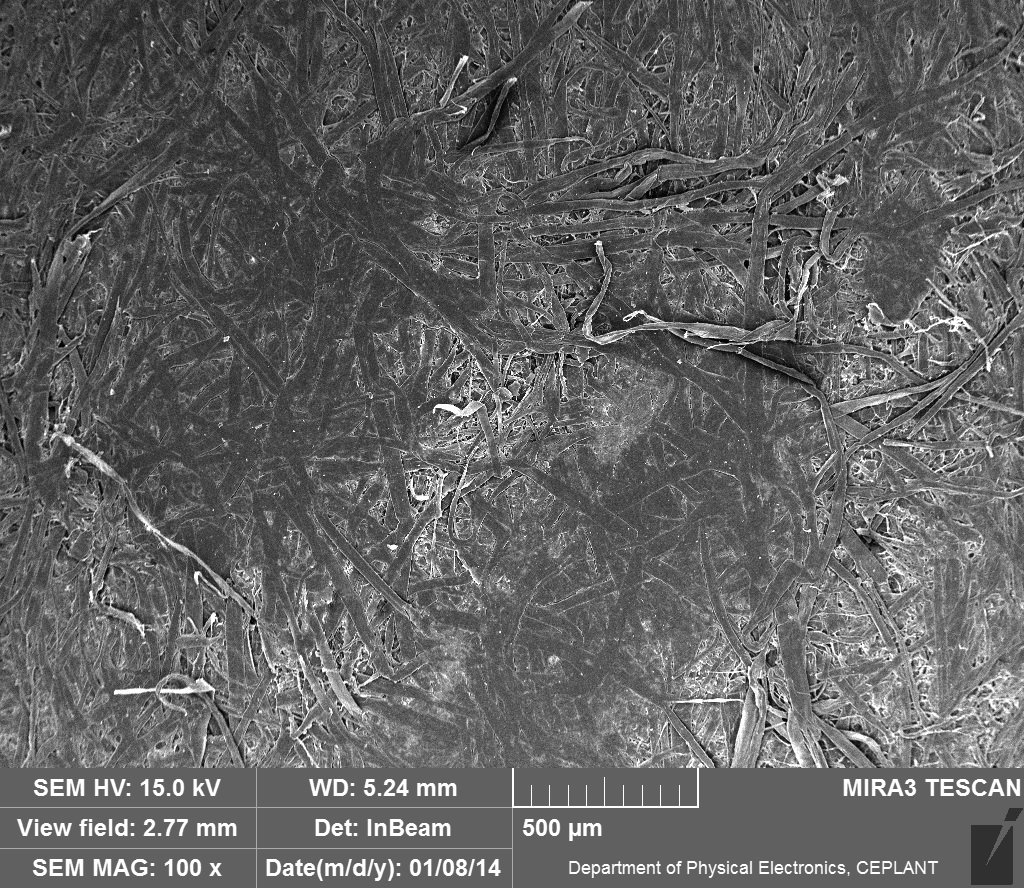 Všimněte si tmavších míst, což je patrně velká částice DŘEVOVINY  pod vlákny
Papír je ze slovníku vydaného v roce 1959
22. 11. 2017
PŘÍRODNÍ POLYMERY PŘF MU  8 doplněk SEM různých papírů 2017
9
Papír dřevovinový 2
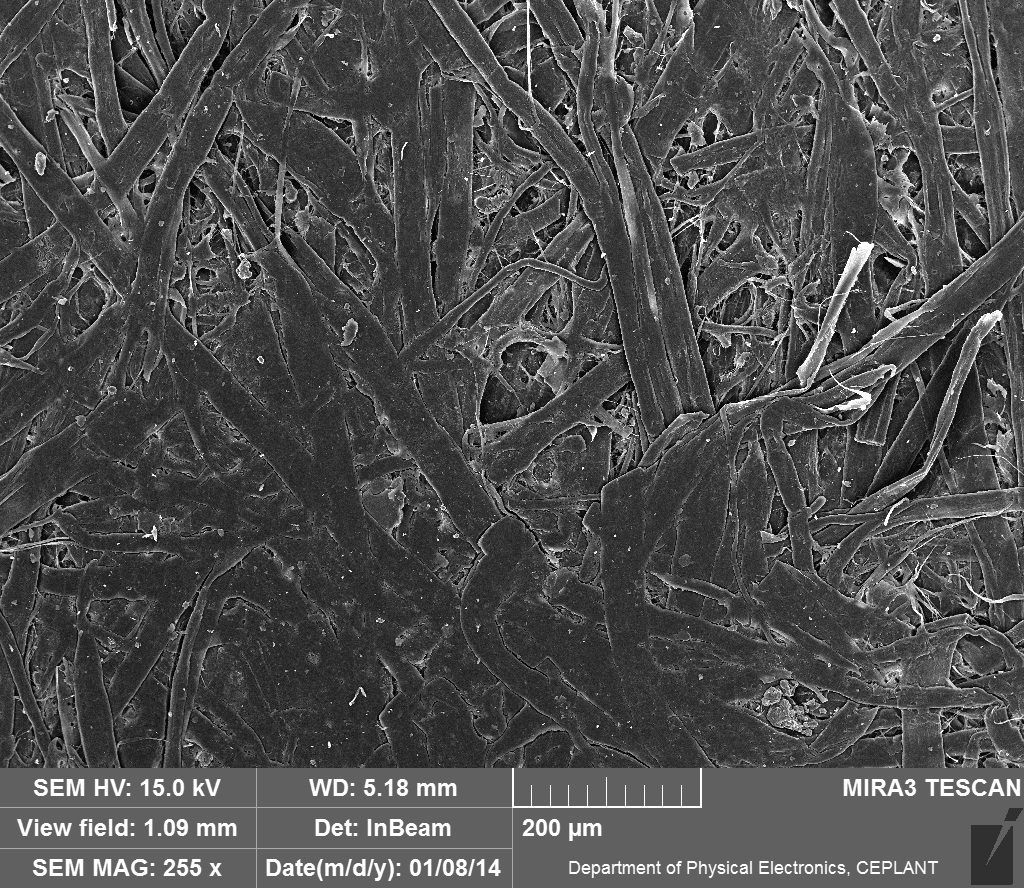 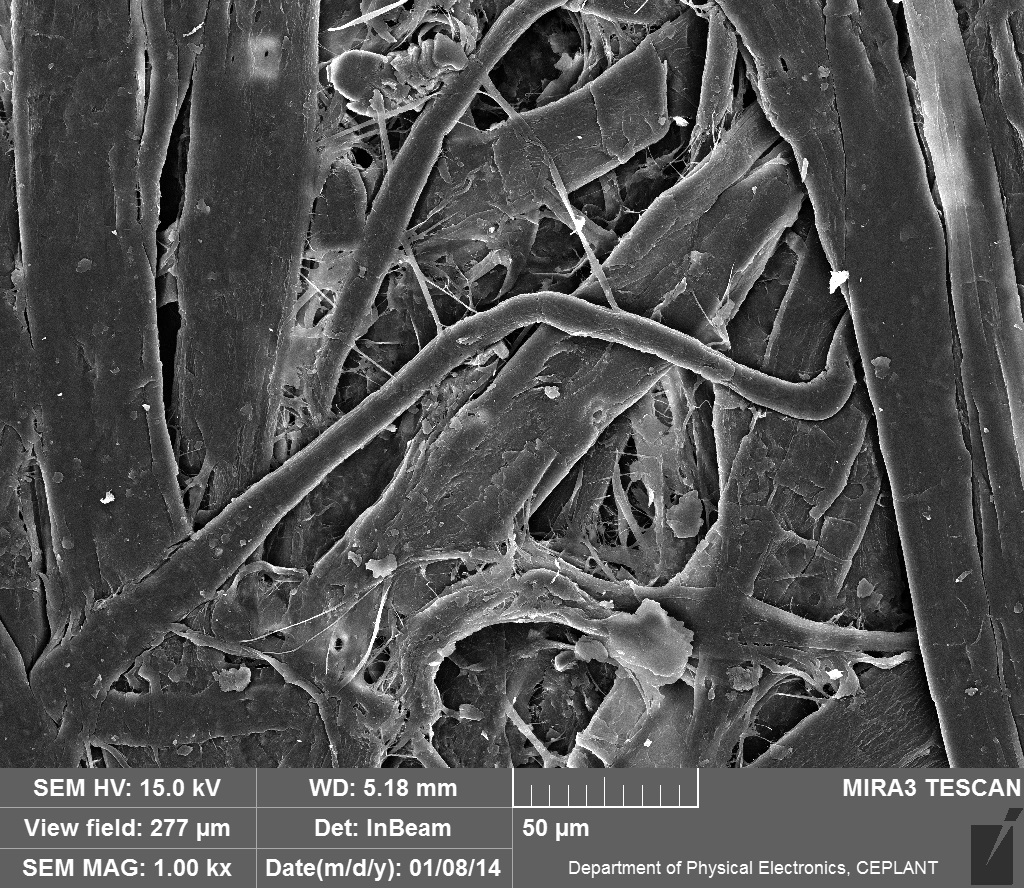 Všimněte si šířky vláken
Papír je ze slovníku vydaného v roce 1959
22. 11. 2017
PŘÍRODNÍ POLYMERY PŘF MU  8 doplněk SEM různých papírů 2017
10
Papír dřevovinový 3
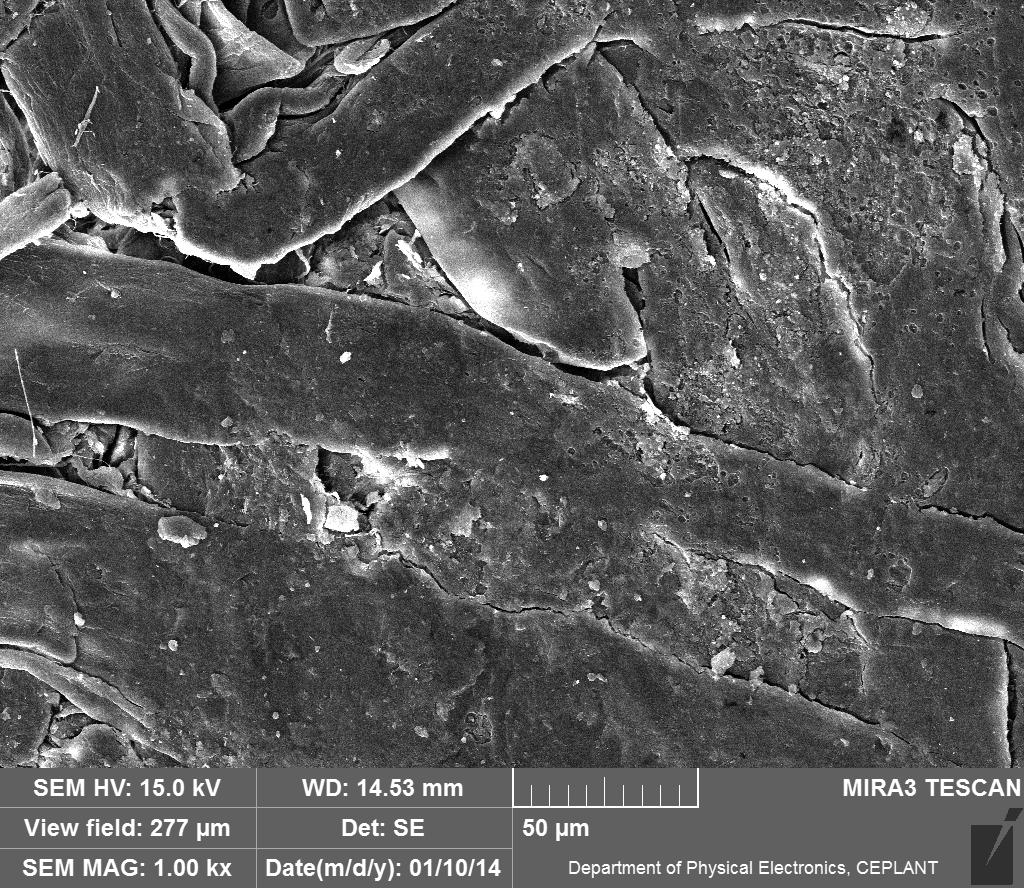 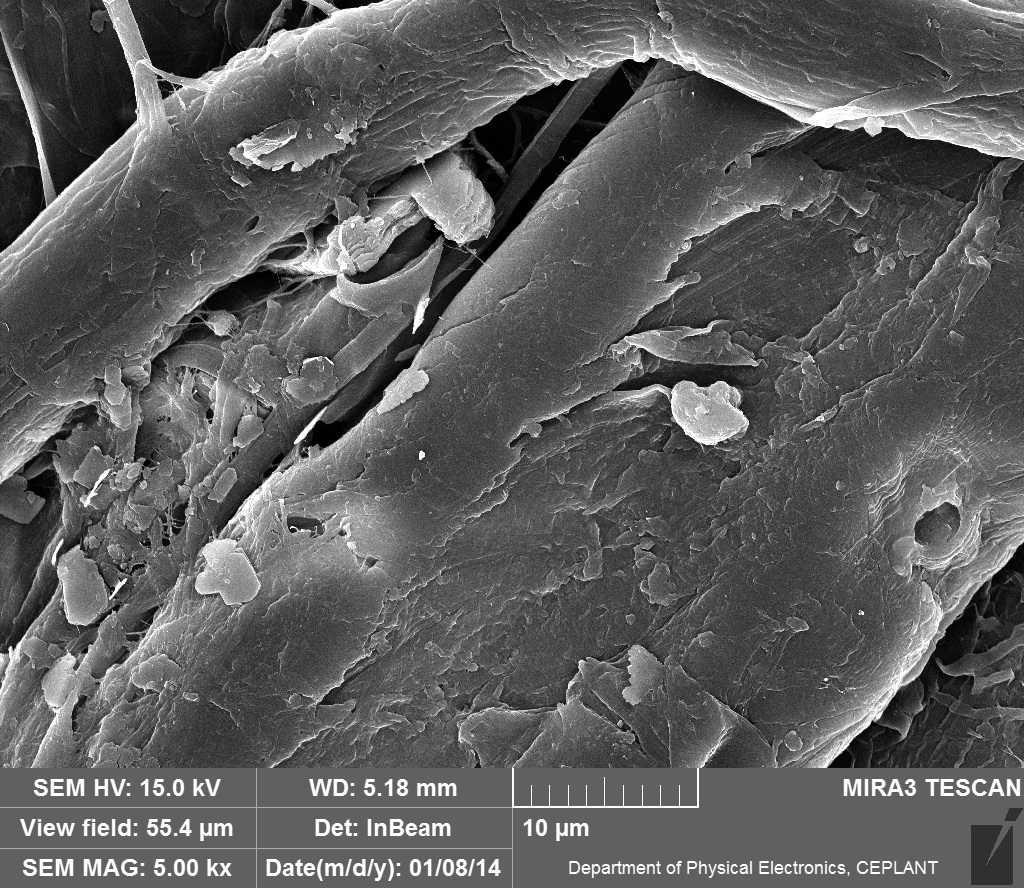 Všimněte si šířky vláken
Papír je ze slovníku vydaného v roce 1959
22. 11. 2017
PŘÍRODNÍ POLYMERY PŘF MU  8 doplněk SEM různých papírů 2017
11
Papír dřevovinový 4
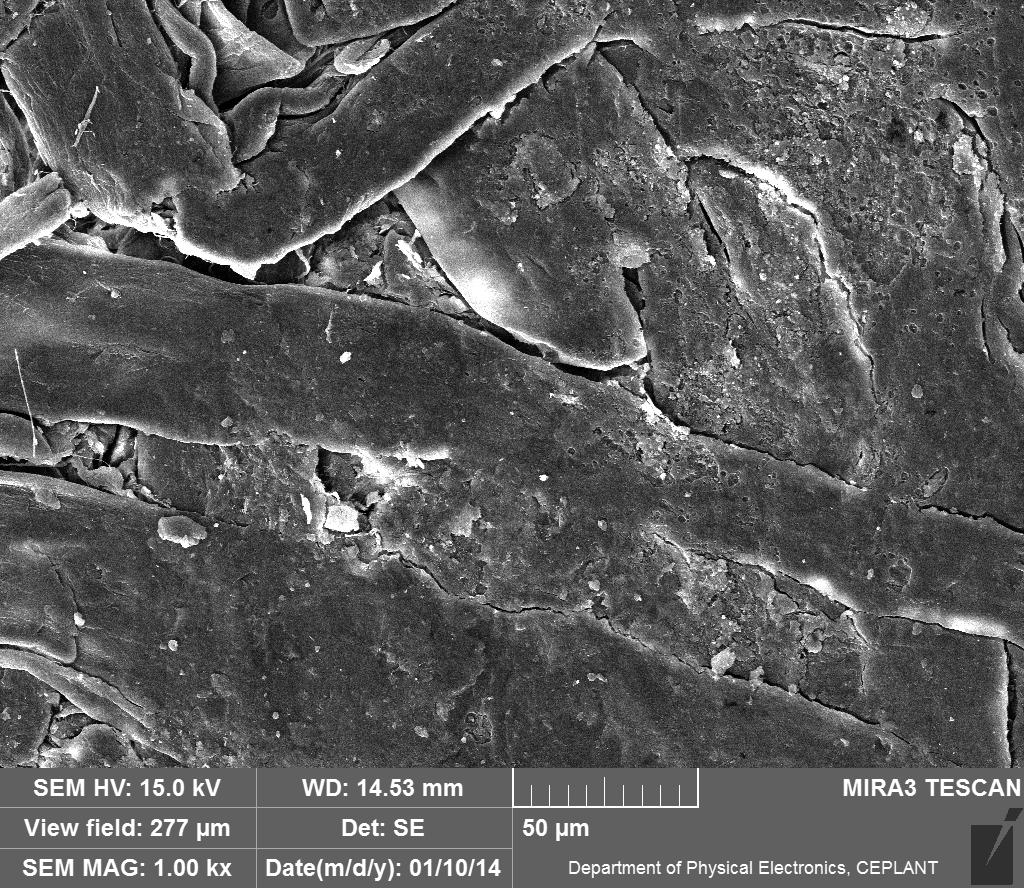 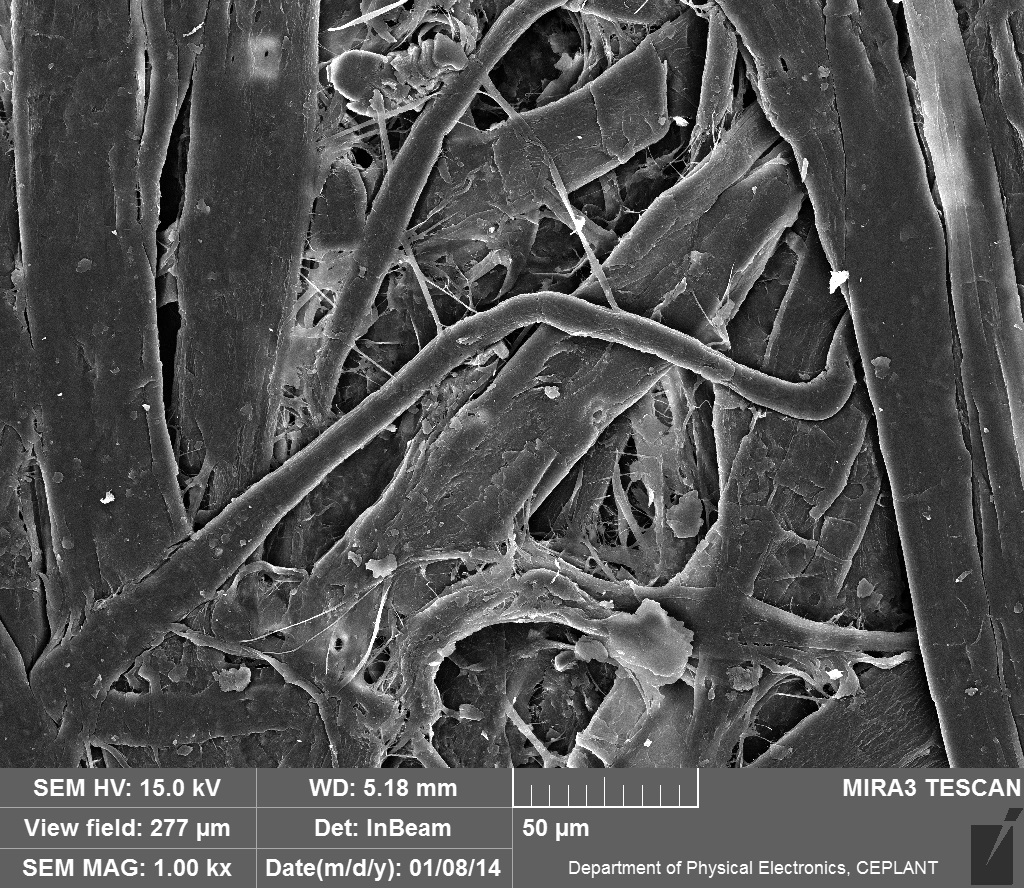 Dvě různá místa vzorku a stejné zvětšení
Papír je ze slovníku vydaného v roce 1959
22. 11. 2017
PŘÍRODNÍ POLYMERY PŘF MU  8 doplněk SEM různých papírů 2017
12
Papír dřevovinový 5
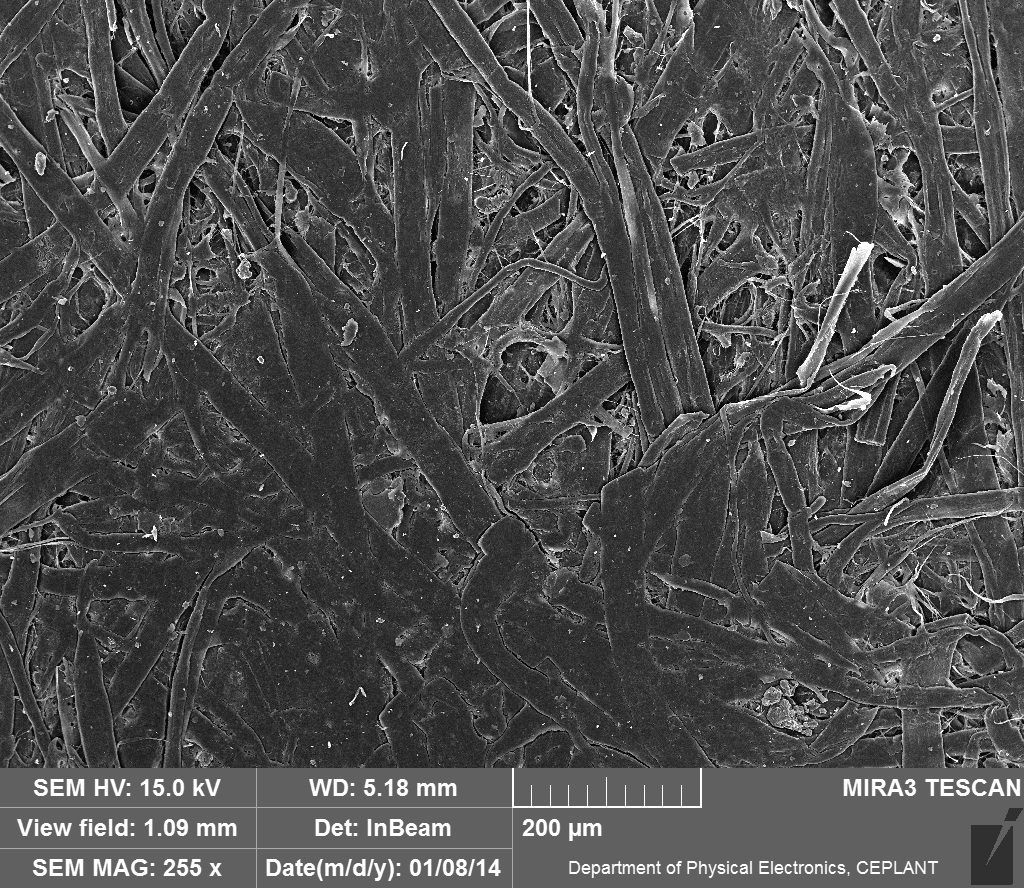 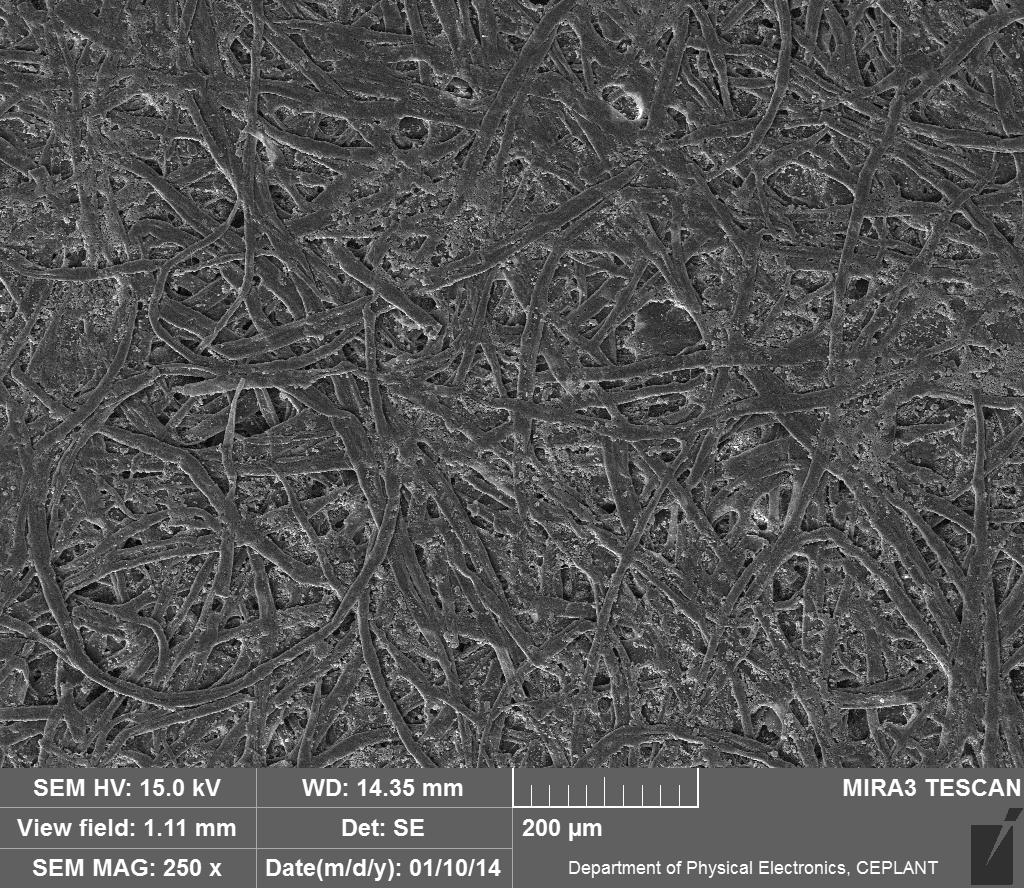 Dvě různá místa vzorku a stejné zvětšení
Papír je ze slovníku vydaného v roce 1959
22. 11. 2017
PŘÍRODNÍ POLYMERY PŘF MU  8 doplněk SEM různých papírů 2017
13
Papír filtrační laboratorní 1
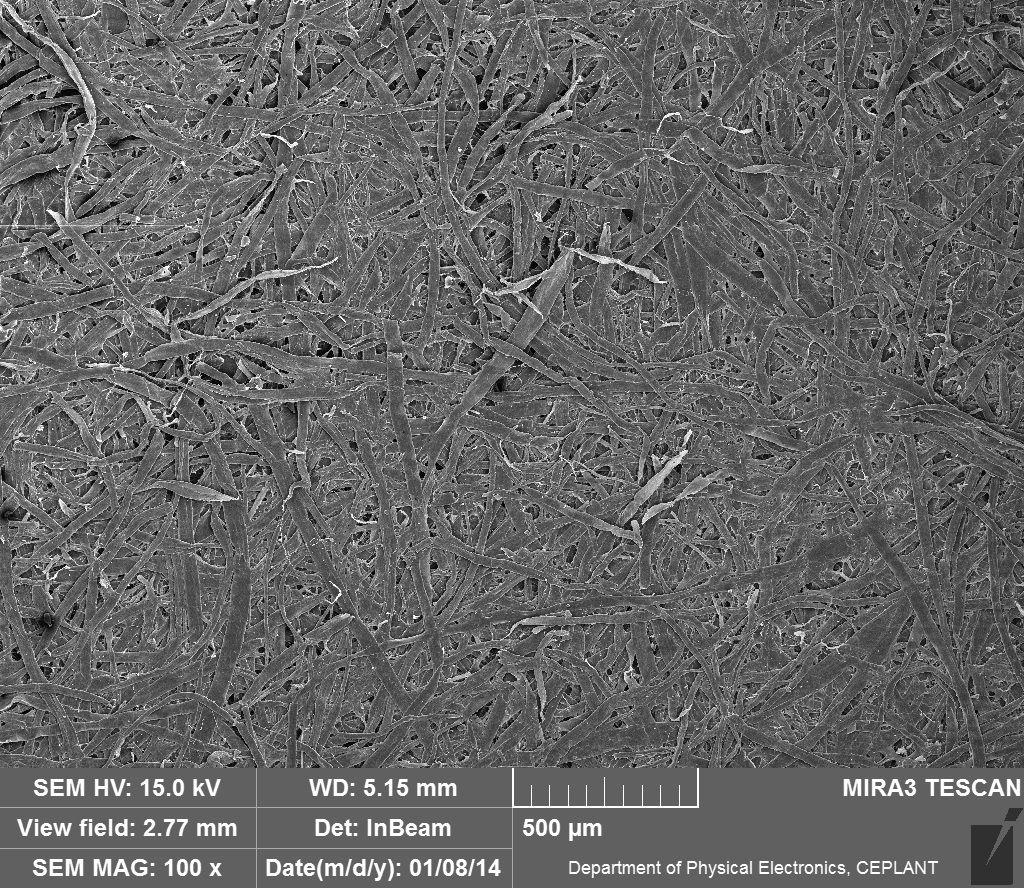 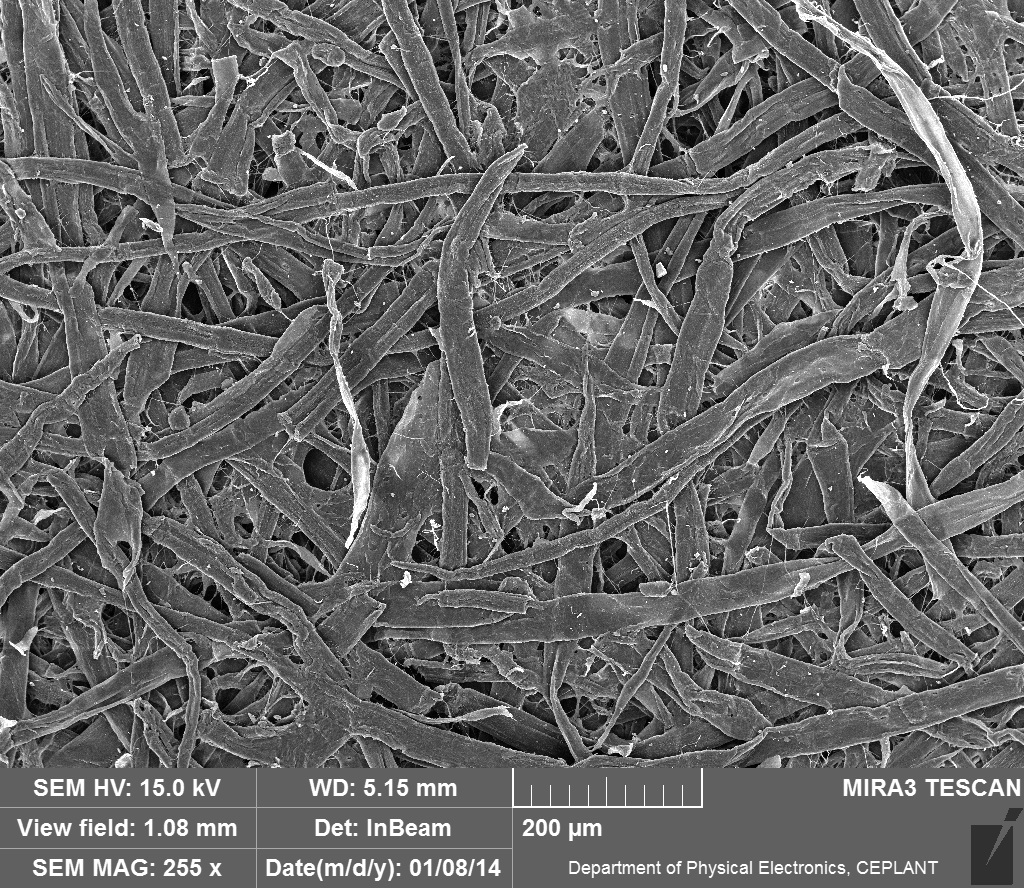 Všimněte si poměrně stejnoměrné šířky vláken a nepřítomnosti plniv a pojiv
Papír z běžného laboratorního „filtráku“ v arších, porezitu neznám
22. 11. 2017
PŘÍRODNÍ POLYMERY PŘF MU  8 doplněk SEM různých papírů 2017
14
Papír filtrační laboratorní 2
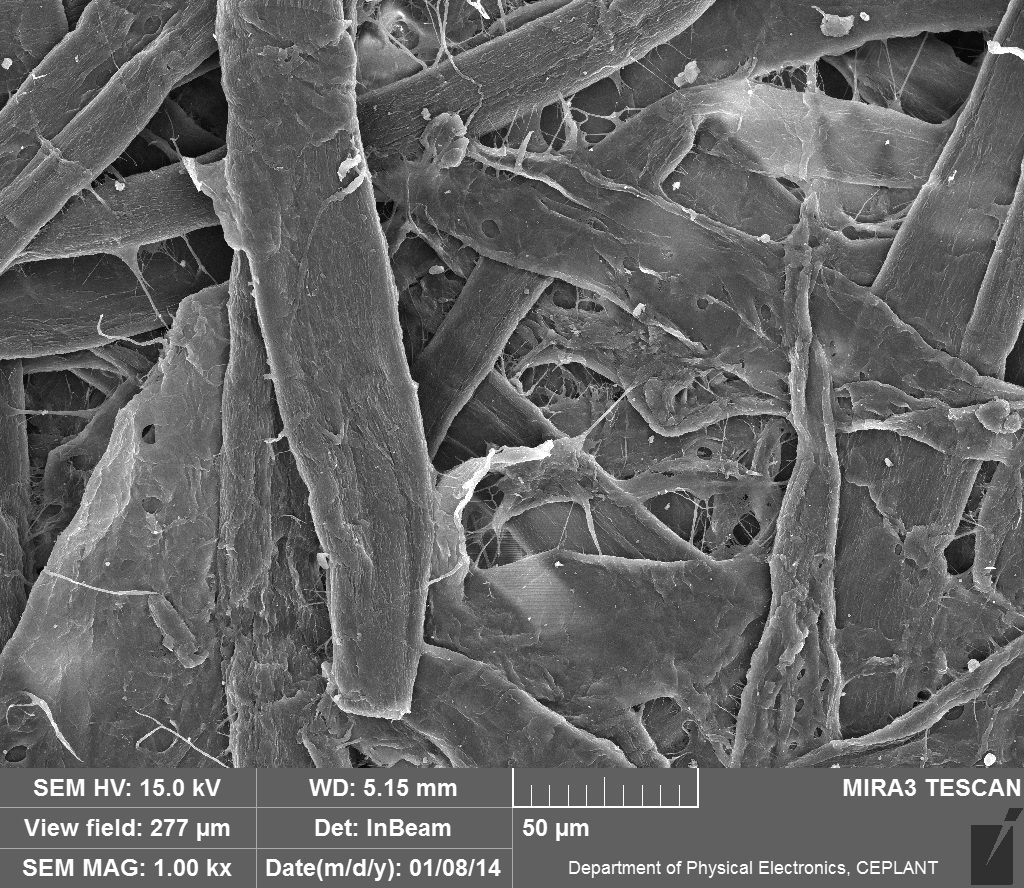 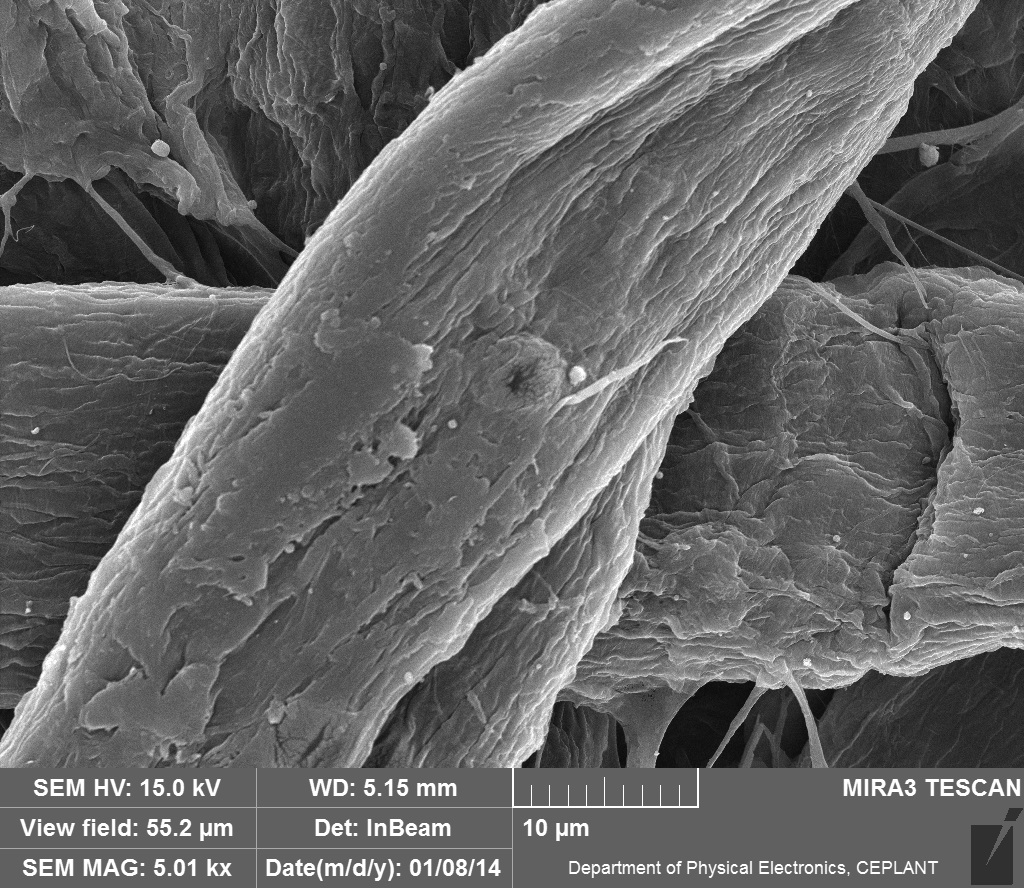 Papír z běžného laboratorního „filtráku“ v arších, porezitu neznám
22. 11. 2017
PŘÍRODNÍ POLYMERY PŘF MU  8 doplněk SEM různých papírů 2017
15
Papír filtrační laboratorní 3
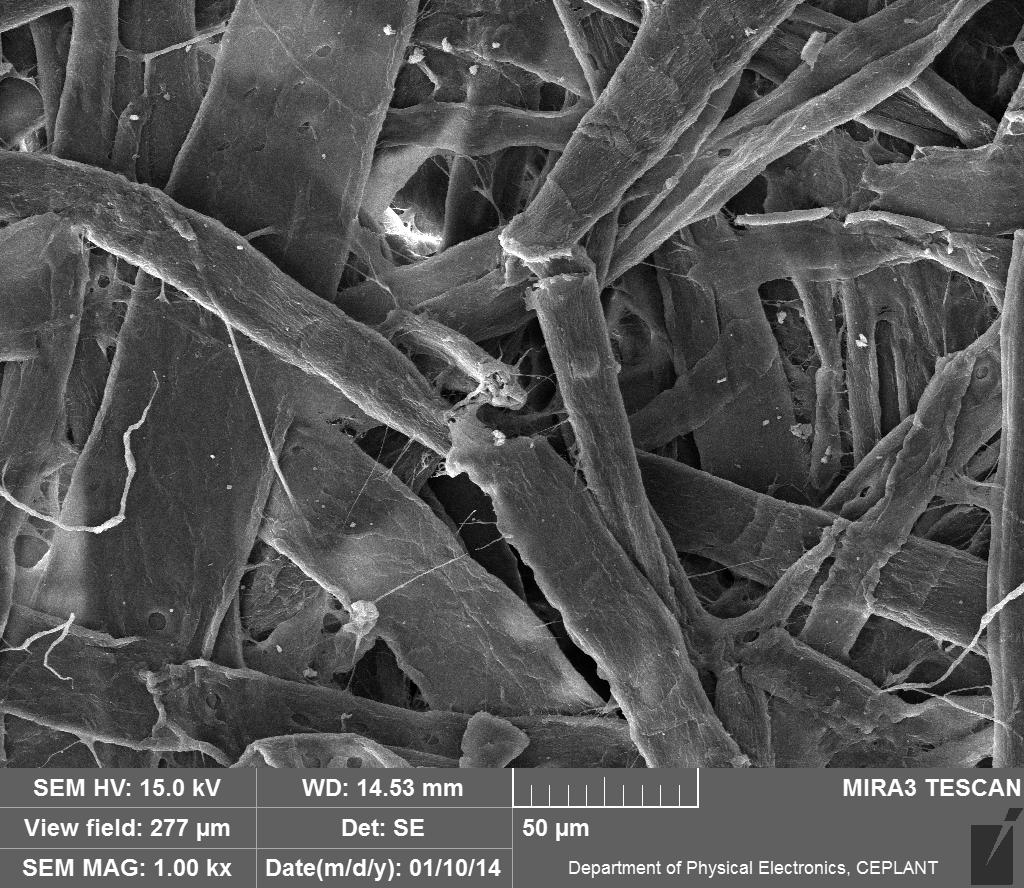 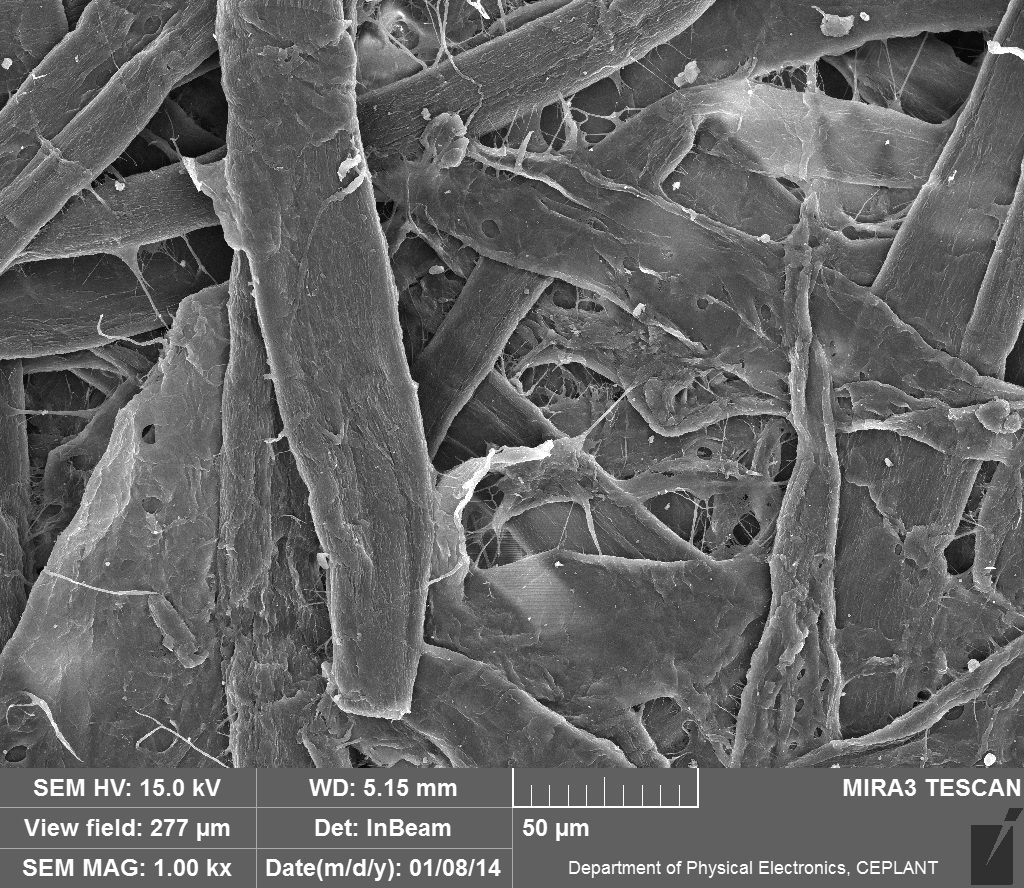 Dvě různá místa vzorku a stejné zvětšení
Papír z běžného laboratorního „filtráku“ v arších, porezitu neznám
22. 11. 2017
PŘÍRODNÍ POLYMERY PŘF MU  8 doplněk SEM různých papírů 2017
16
Papír filtrační laboratorní 4
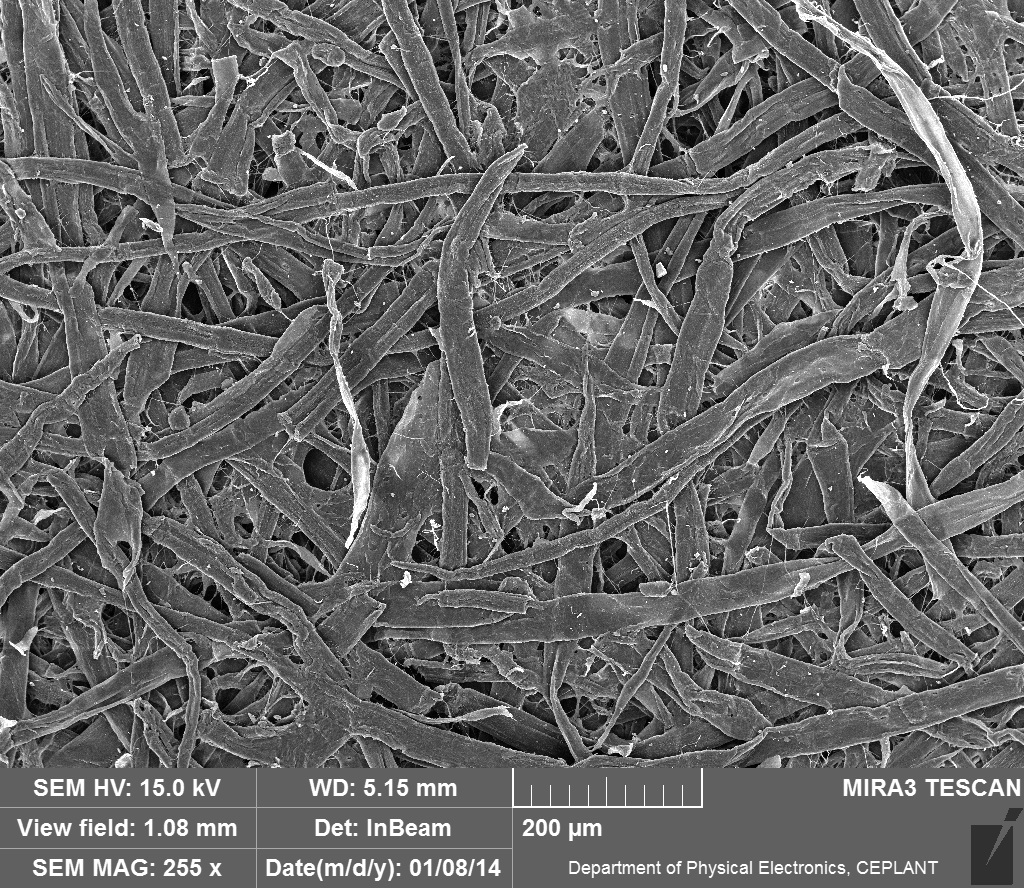 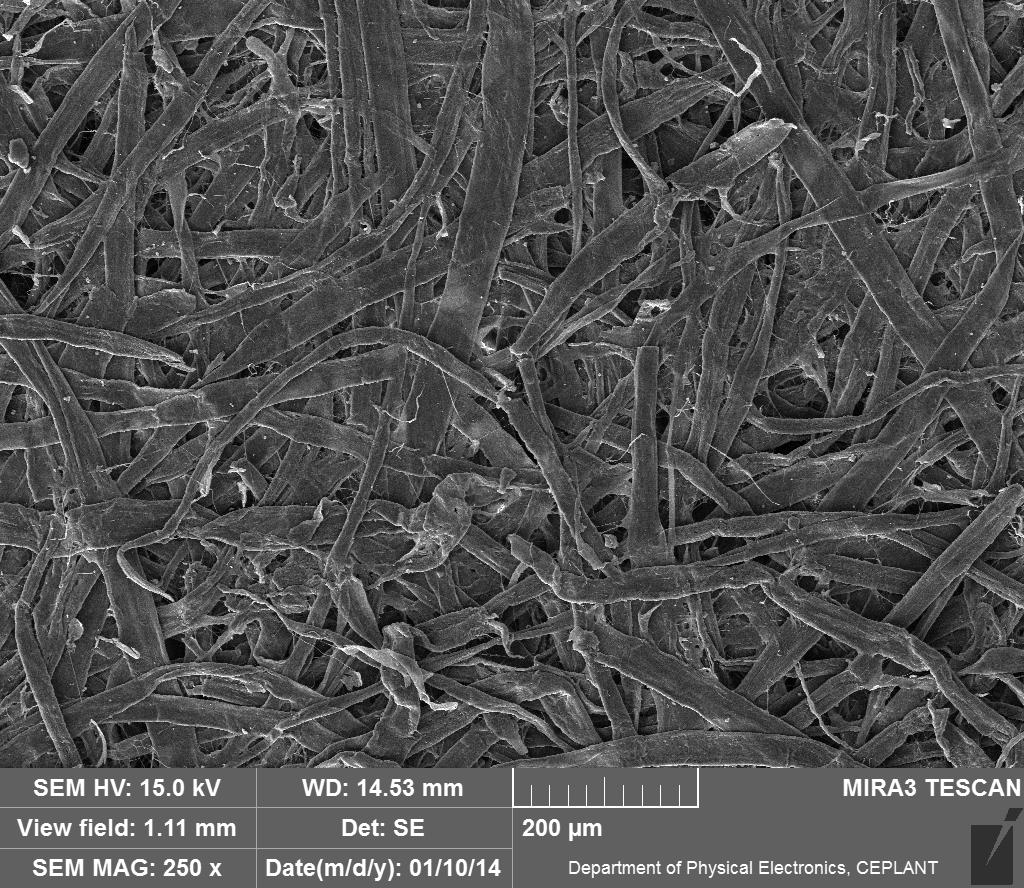 Dvě různá místa vzorku a stejné zvětšení
Papír z běžného laboratorního „filtráku“ v arších, porezitu neznám
22. 11. 2017
PŘÍRODNÍ POLYMERY PŘF MU  8 doplněk SEM různých papírů 2017
17
Papír filtrační KÁVOVÝ 1
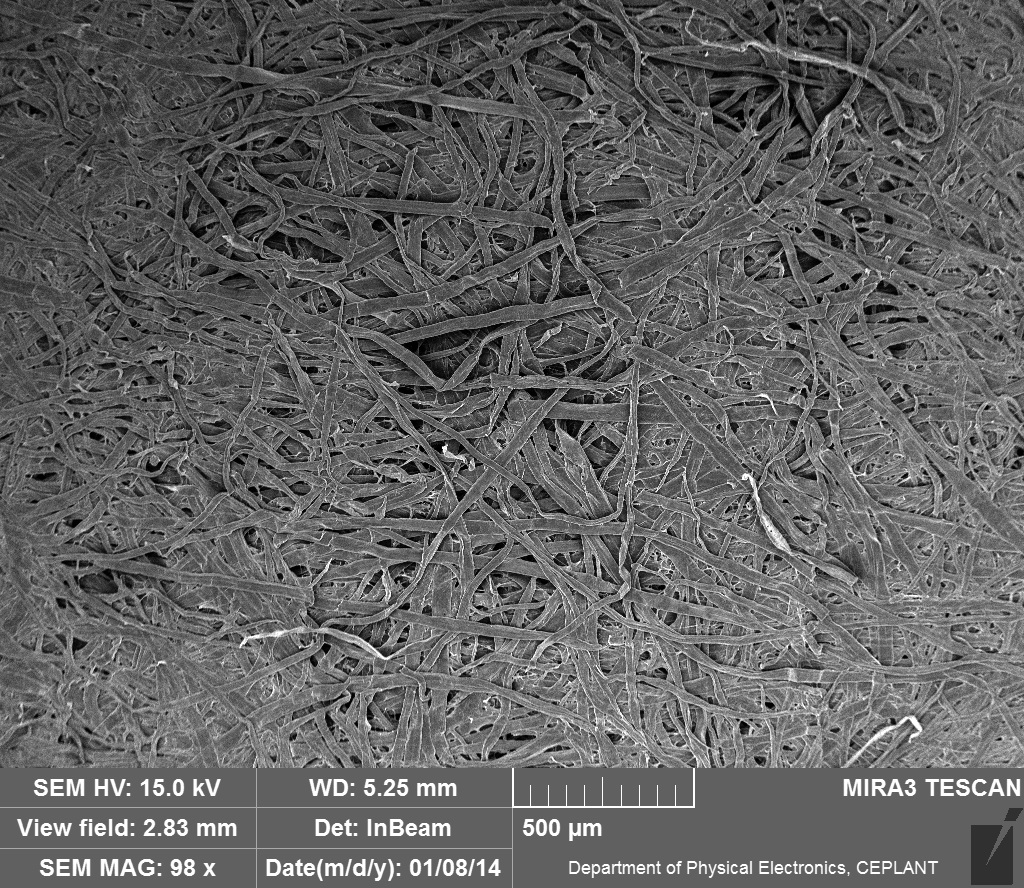 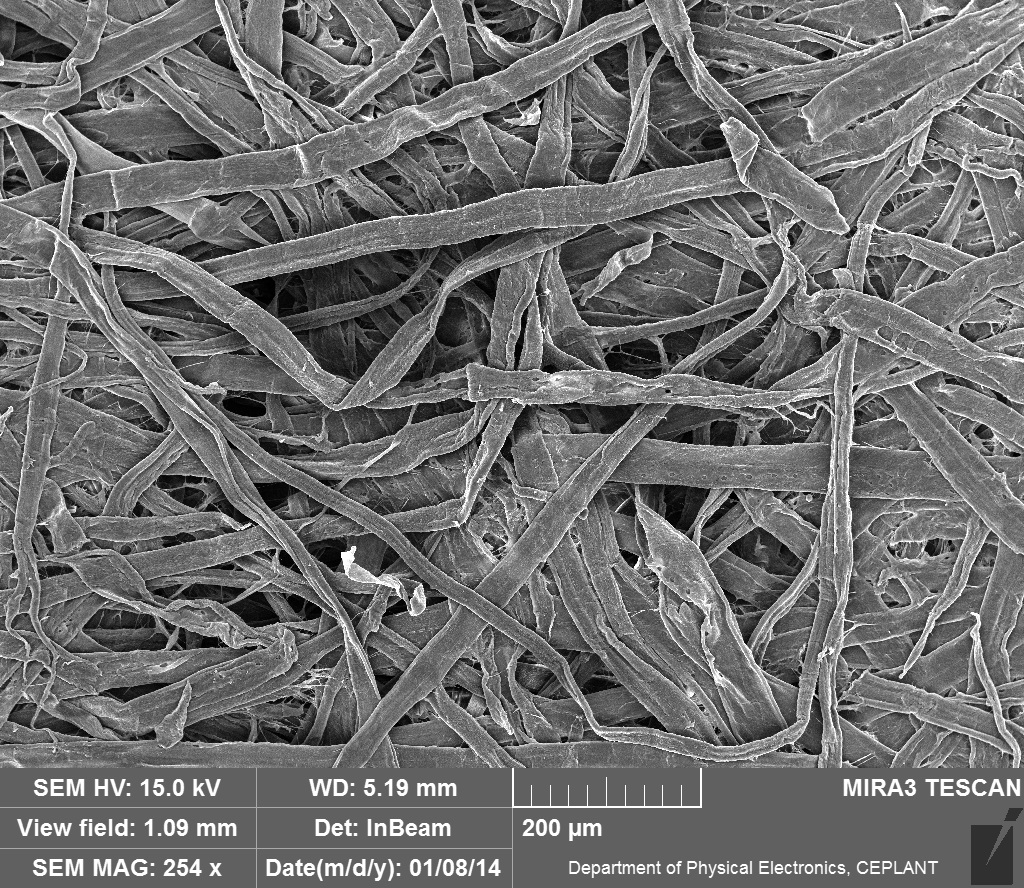 Všimněte si poměrně stejnoměrné šířky vláken a nepřítomnosti plniv a pojiv
Papír z NEBĚLENÉ CELULÓZY
22. 11. 2017
PŘÍRODNÍ POLYMERY PŘF MU  8 doplněk SEM různých papírů 2017
18
Papír filtrační KÁVOVÝ 2
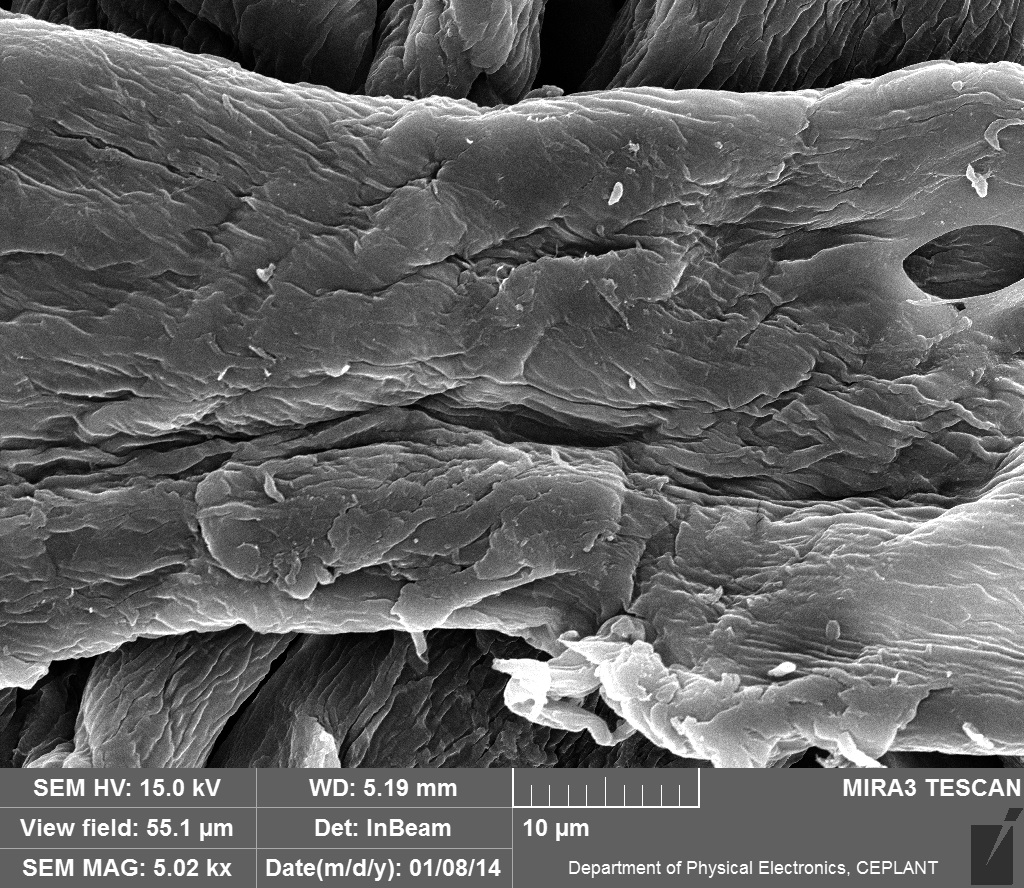 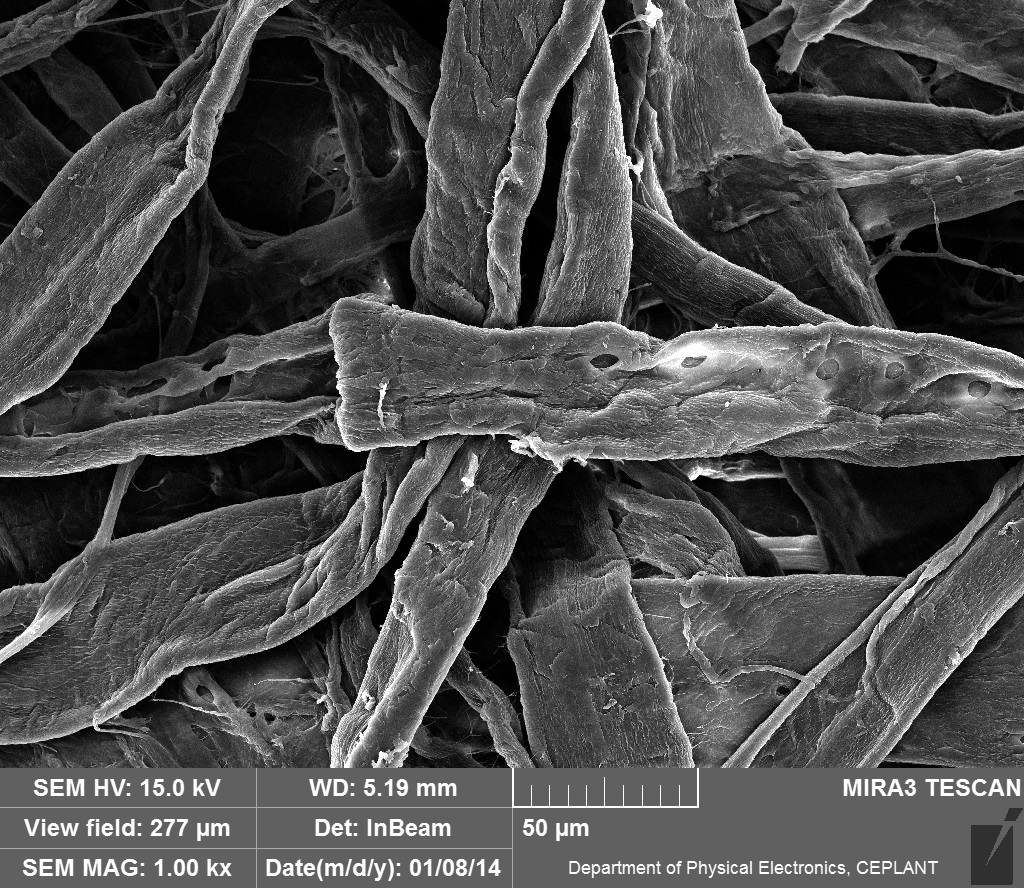 Všimněte si poměrně stejnoměrné šířky vláken a nepřítomnosti plniv a pojiv
Papír z NEBĚLENÉ CELULÓZY
22. 11. 2017
PŘÍRODNÍ POLYMERY PŘF MU  8 doplněk SEM různých papírů 2017
19
Papír filtrační KÁVOVÝ 3
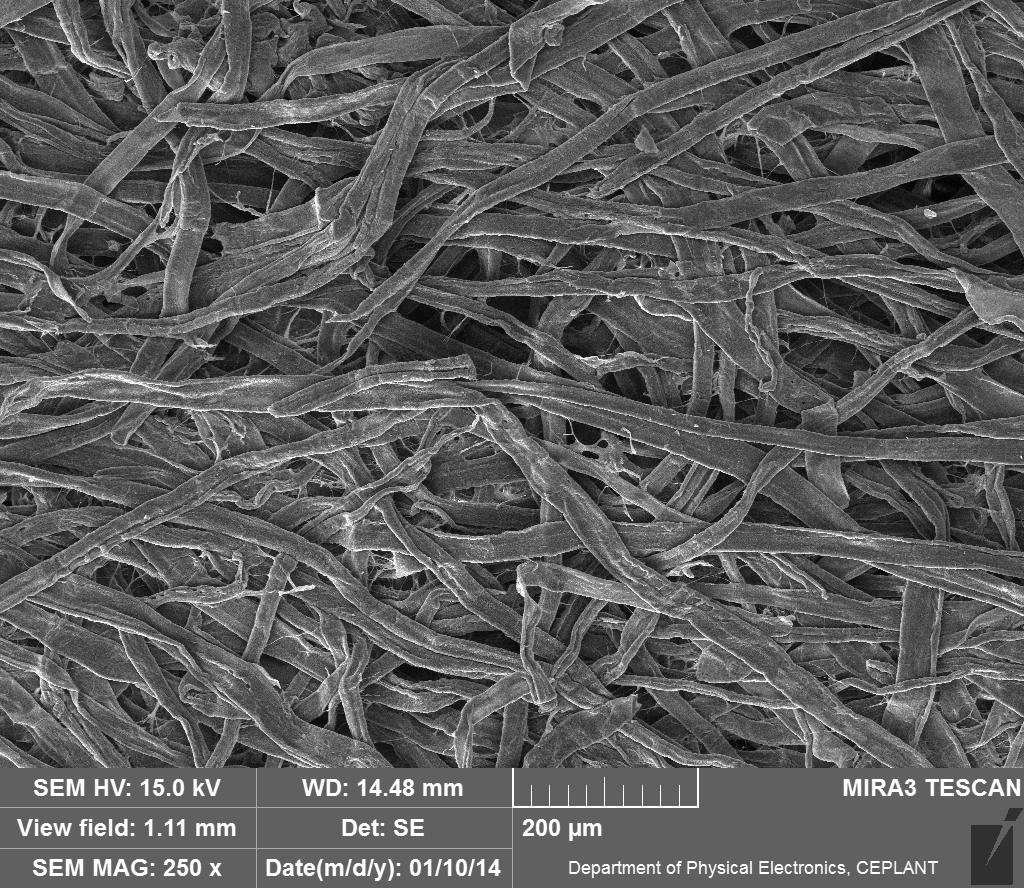 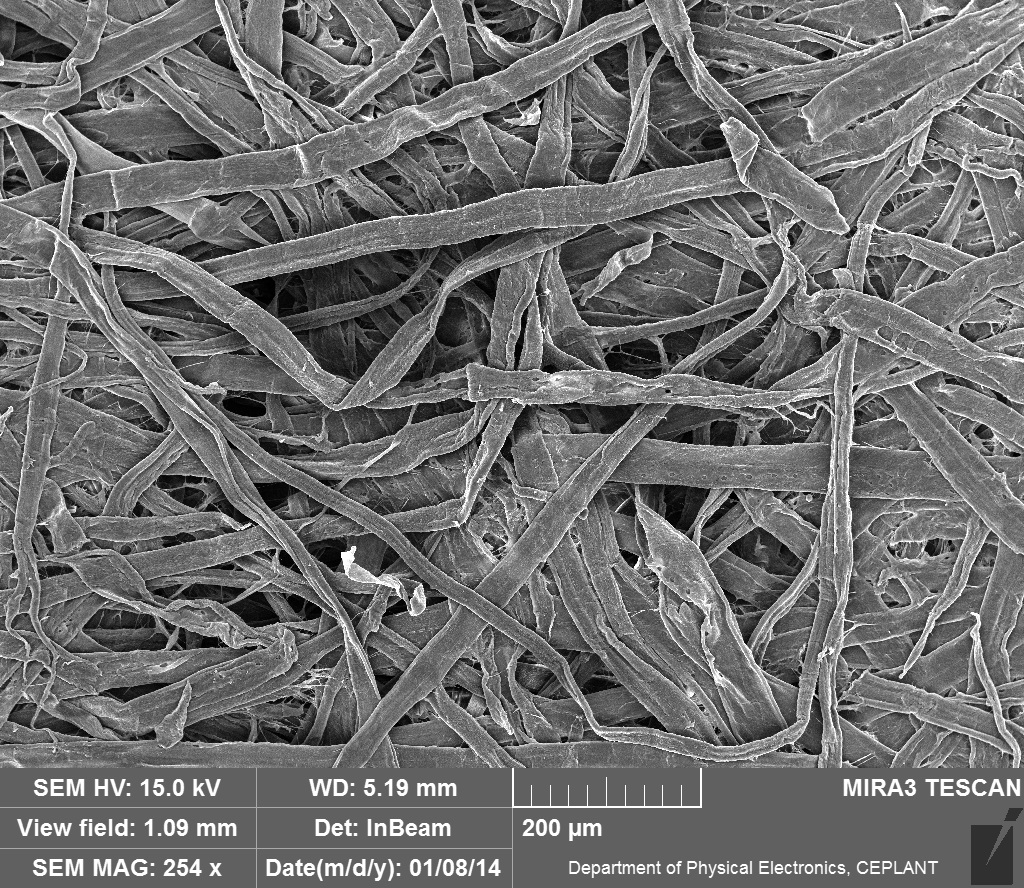 Dvě různá místa vzorku a stejné zvětšení
Papír z NEBĚLENÉ CELULÓZY
22. 11. 2017
PŘÍRODNÍ POLYMERY PŘF MU  8 doplněk SEM různých papírů 2017
20
Papír filtrační KÁVOVÝ 4
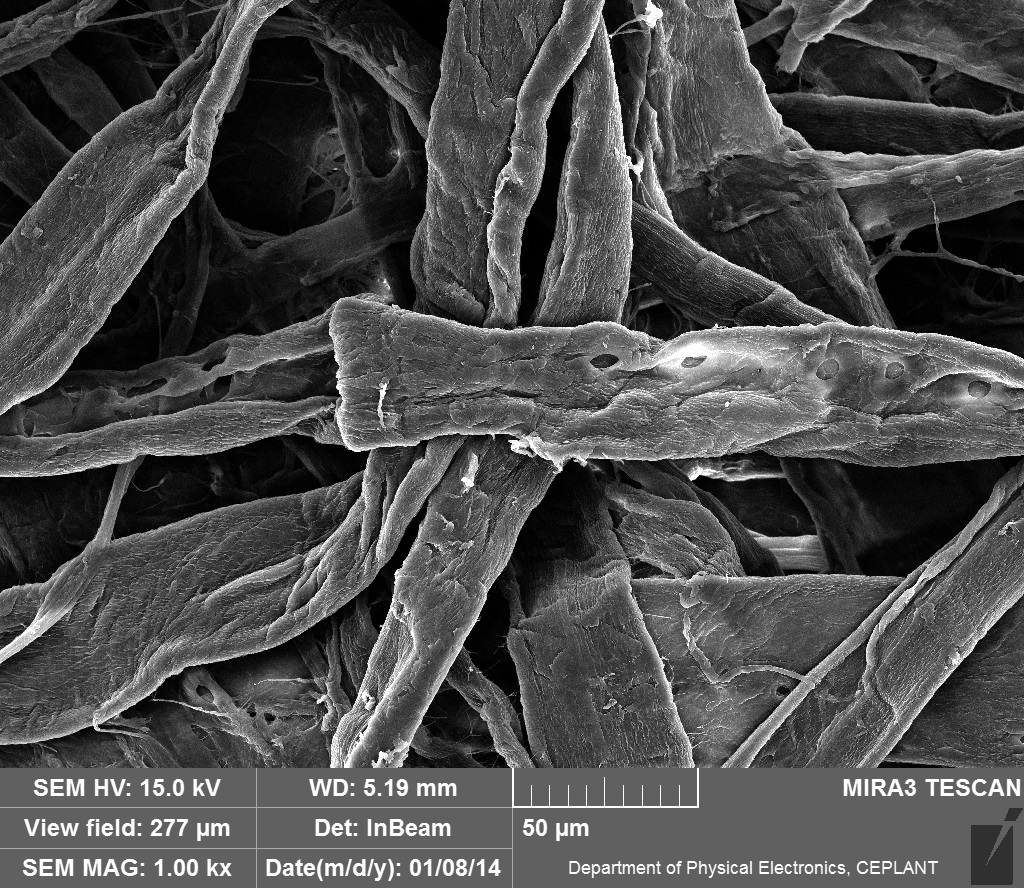 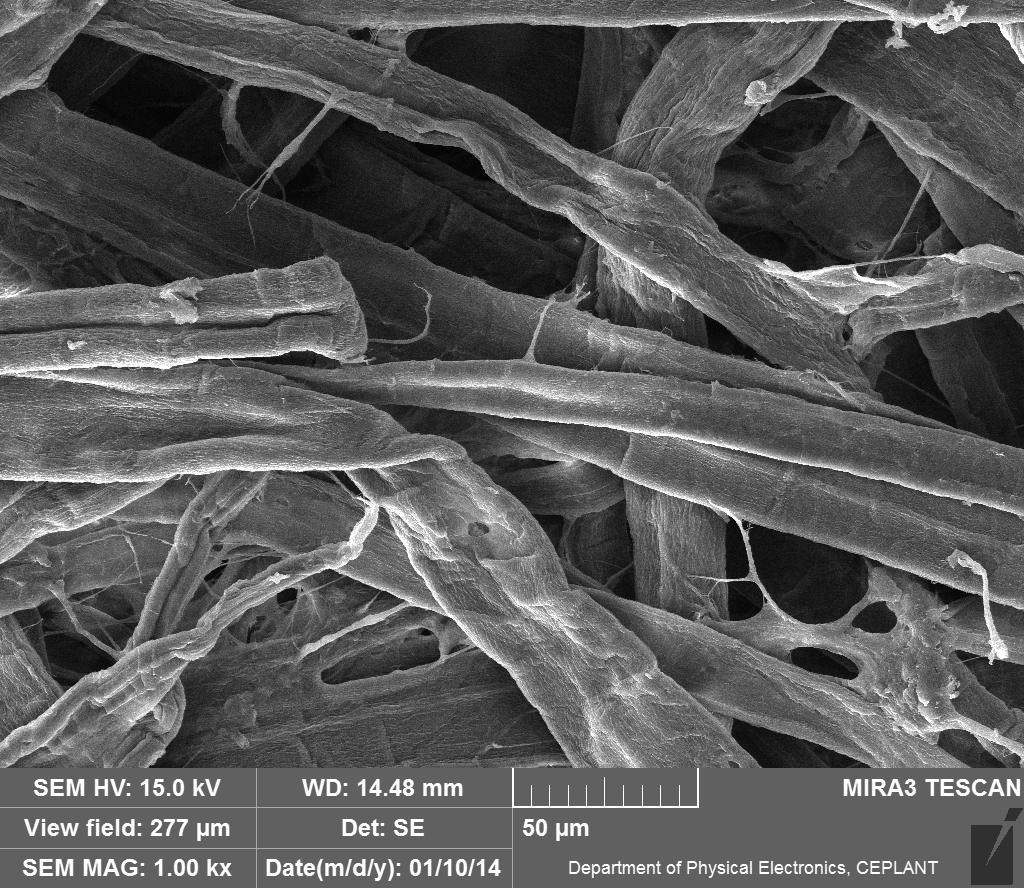 Dvě různá místa vzorku a stejné zvětšení
Papír z NEBĚLENÉ CELULÓZY
22. 11. 2017
PŘÍRODNÍ POLYMERY PŘF MU  8 doplněk SEM různých papírů 2017
21
Papír ruční Velké Losiny 1
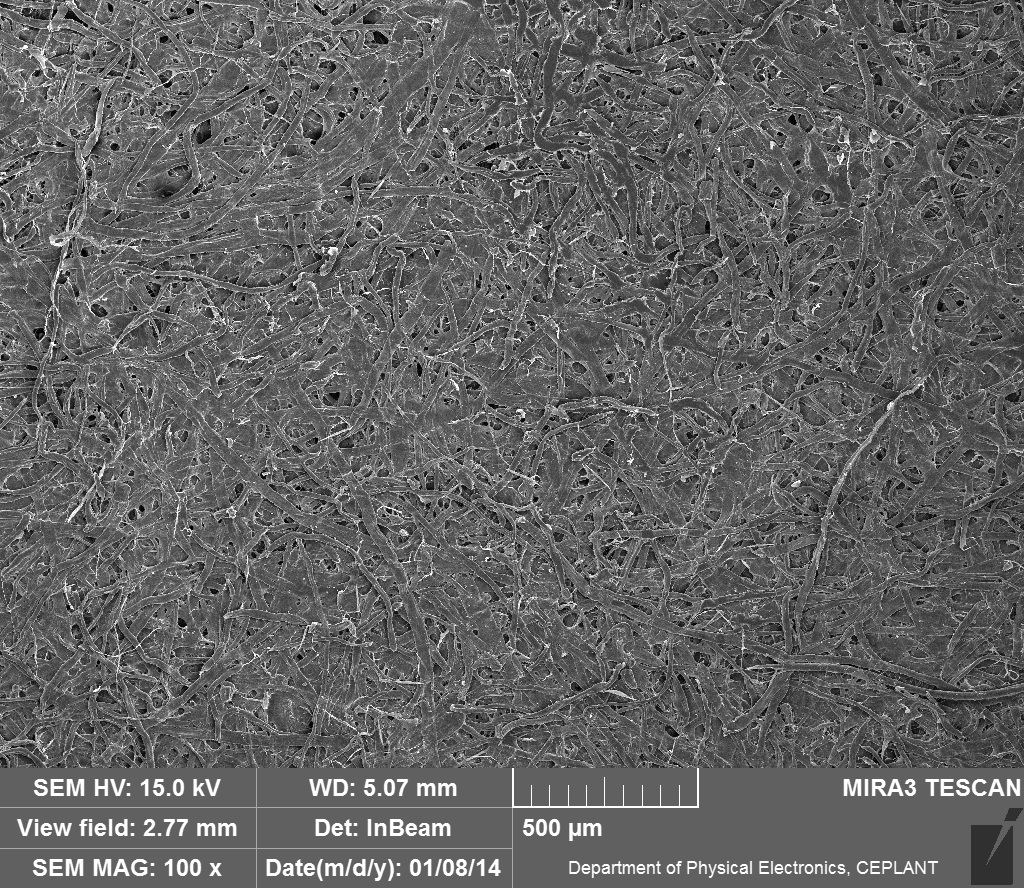 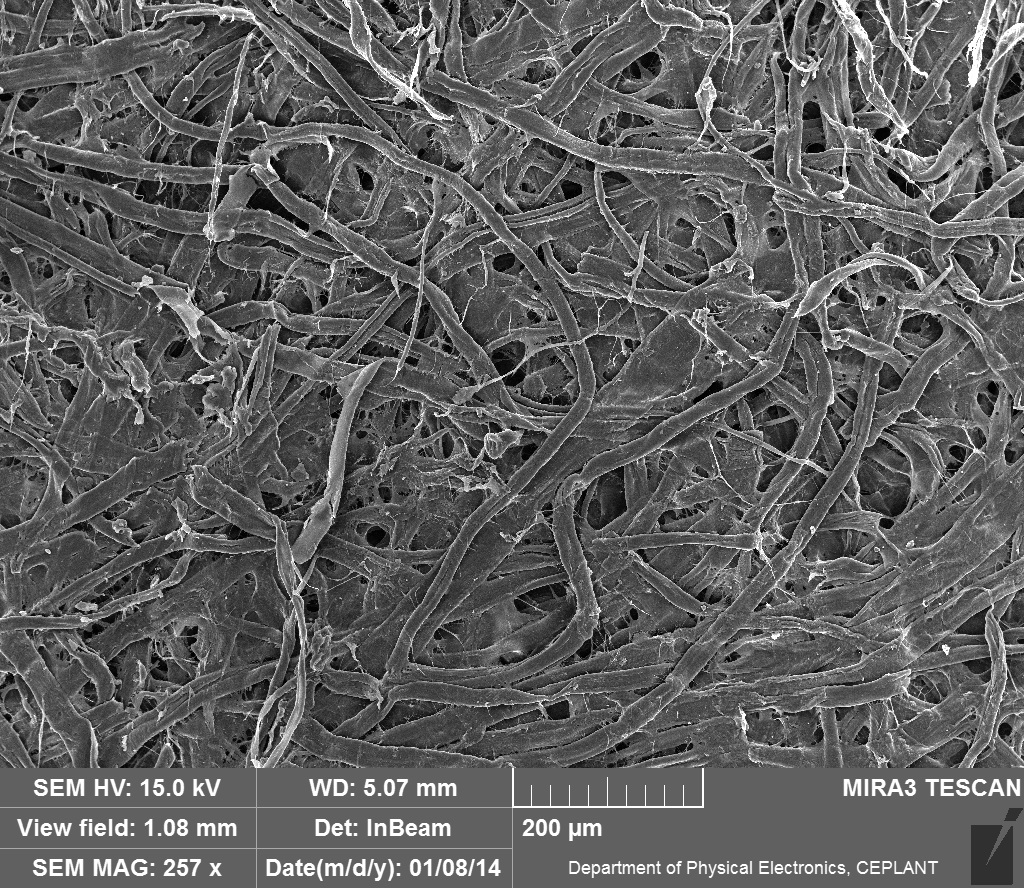 Má to být směs BAVLNA - LEN
Papír z BĚLENÉ CELULÓZY
22. 11. 2017
PŘÍRODNÍ POLYMERY PŘF MU  8 doplněk SEM různých papírů 2017
22
Papír ruční Velké Losiny 2
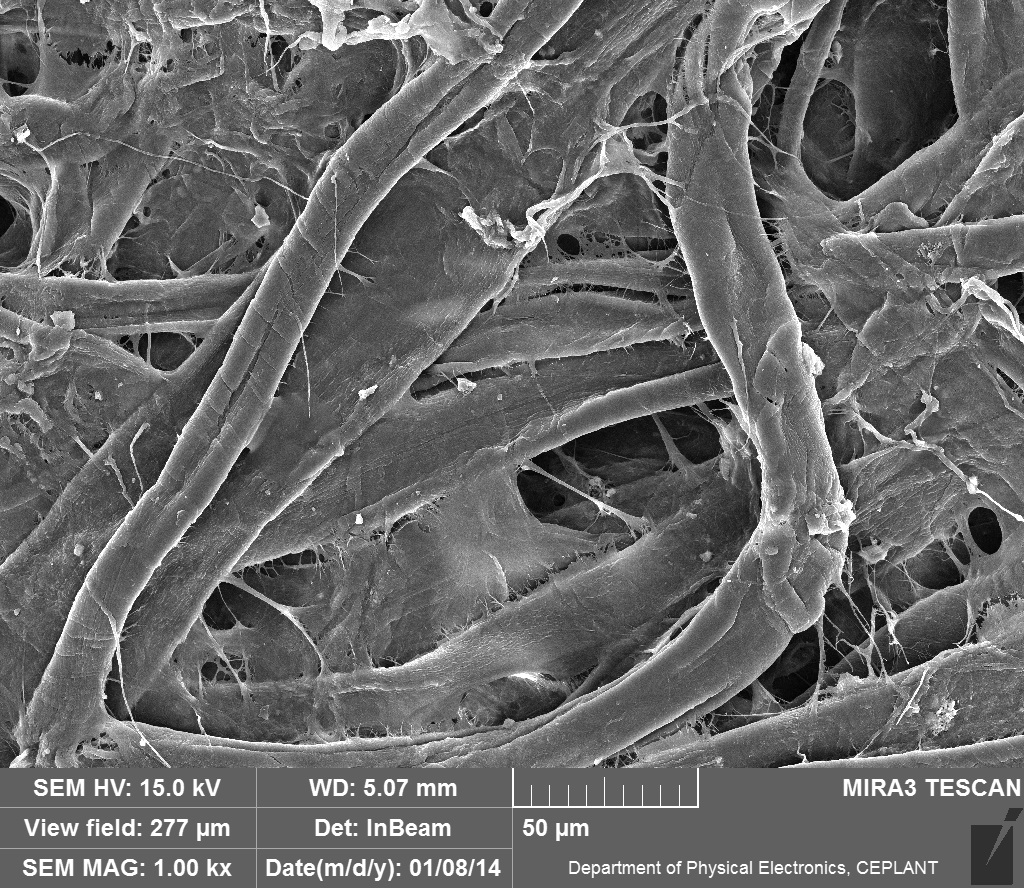 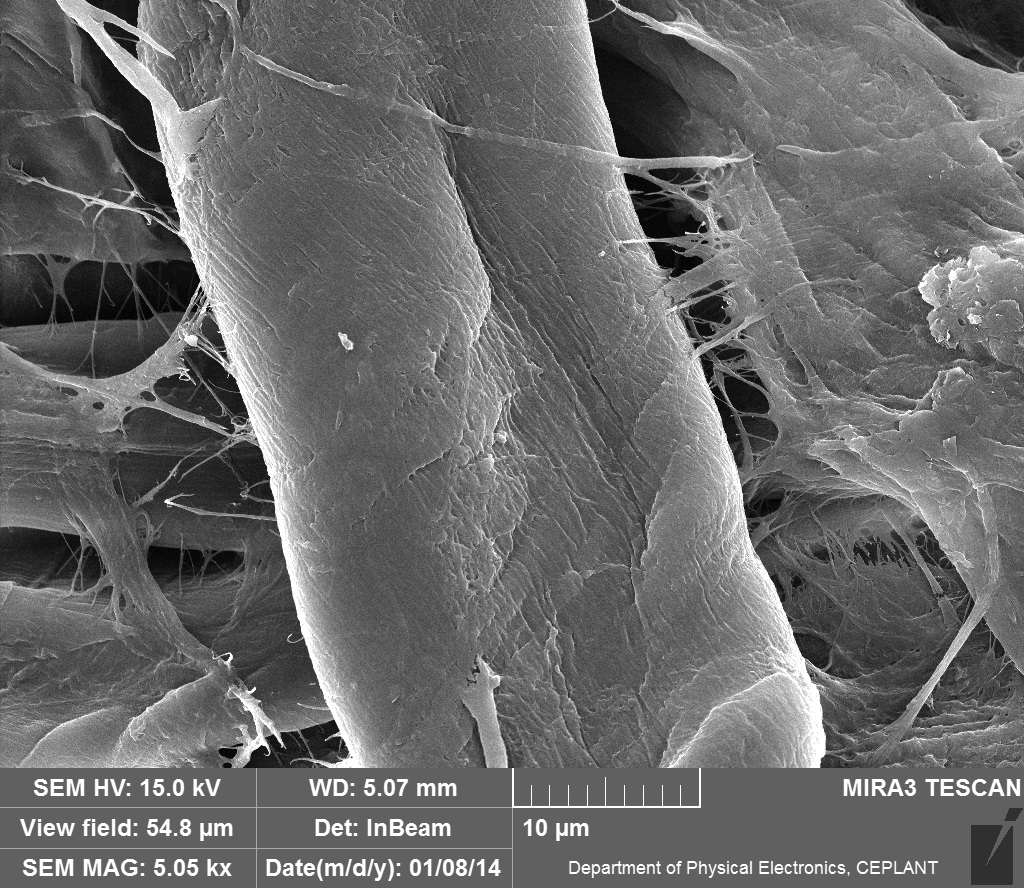 Má to být směs BAVLNA – LEN, všimněte si dvou různých šířek vláken. 
Všimněte si také pojiva, patrně škrob.
Papír z BĚLENÉ CELULÓZY
22. 11. 2017
PŘÍRODNÍ POLYMERY PŘF MU  8 doplněk SEM různých papírů 2017
23
Papír ruční Velké Losiny 3
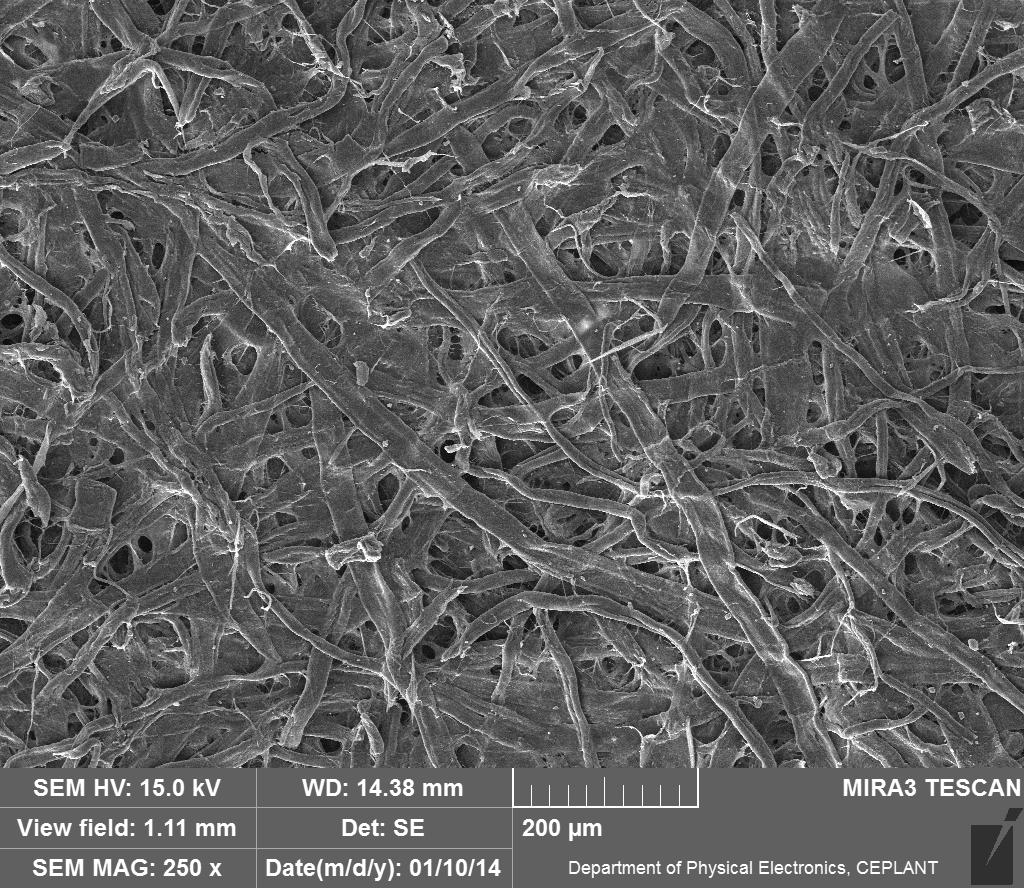 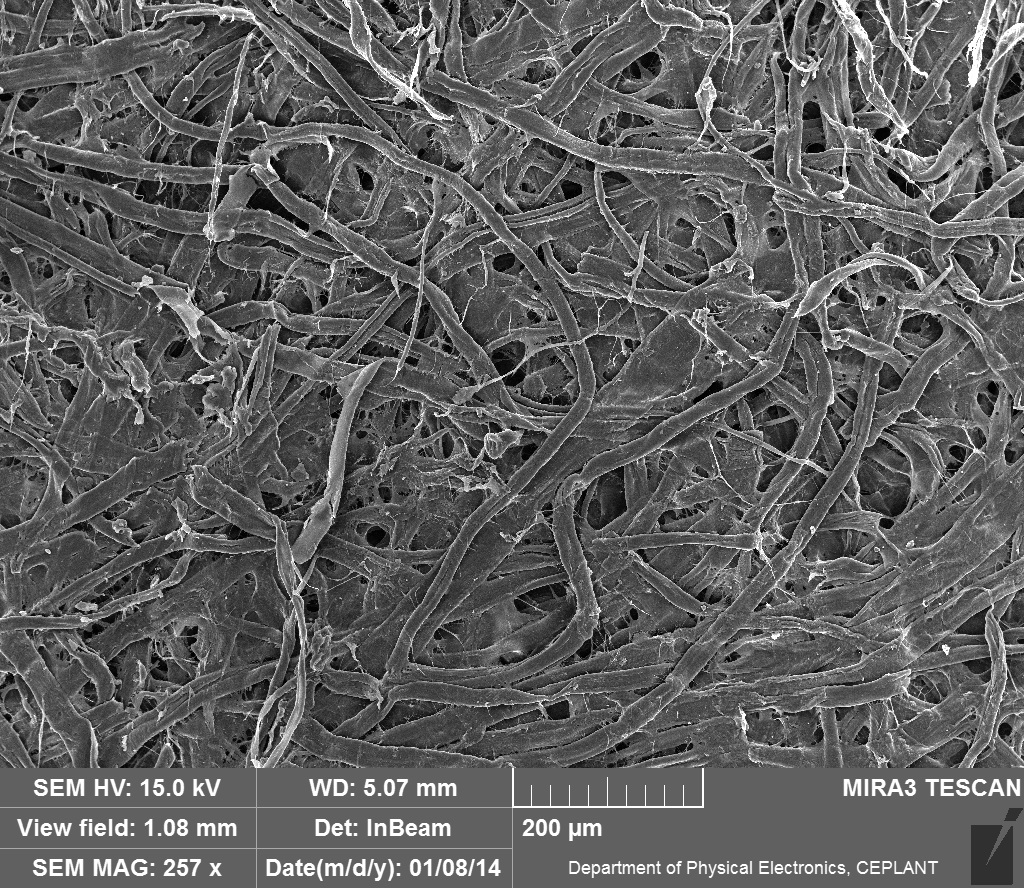 Dvě různá místa vzorku a stejné zvětšení
Papír z BĚLENÉ CELULÓZY
22. 11. 2017
PŘÍRODNÍ POLYMERY PŘF MU  8 doplněk SEM různých papírů 2017
24
Papír ruční Velké Losiny 4
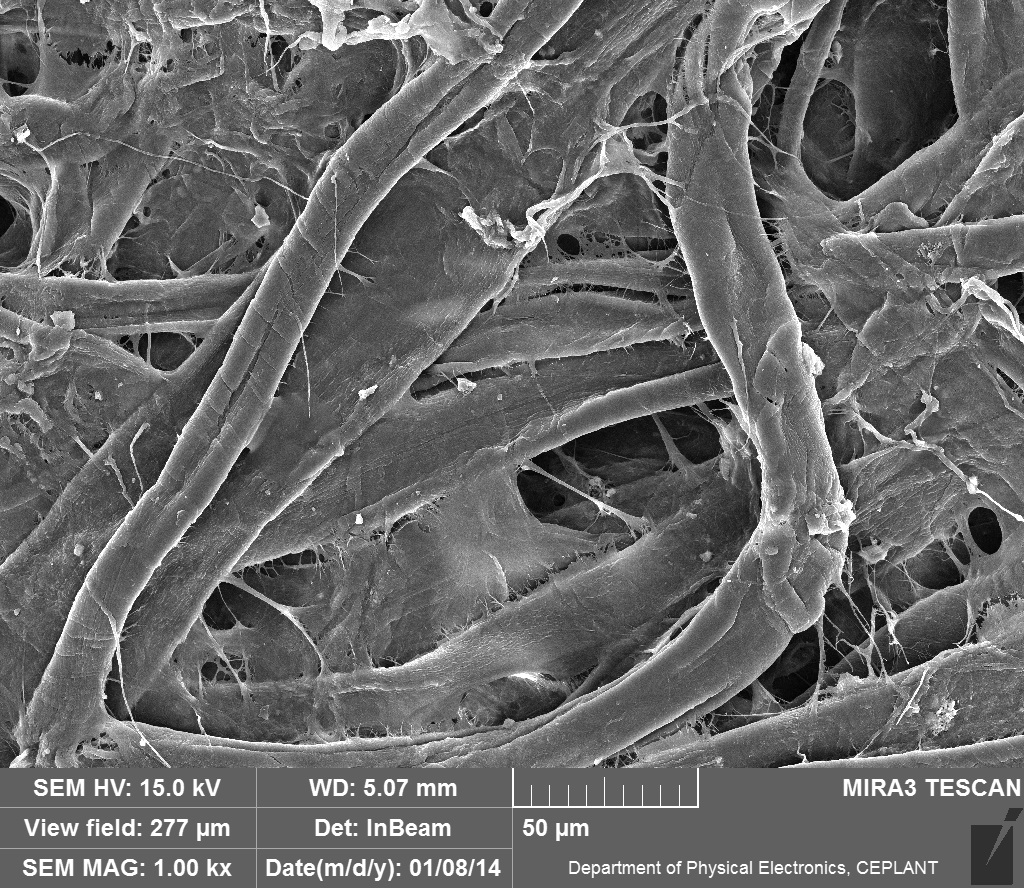 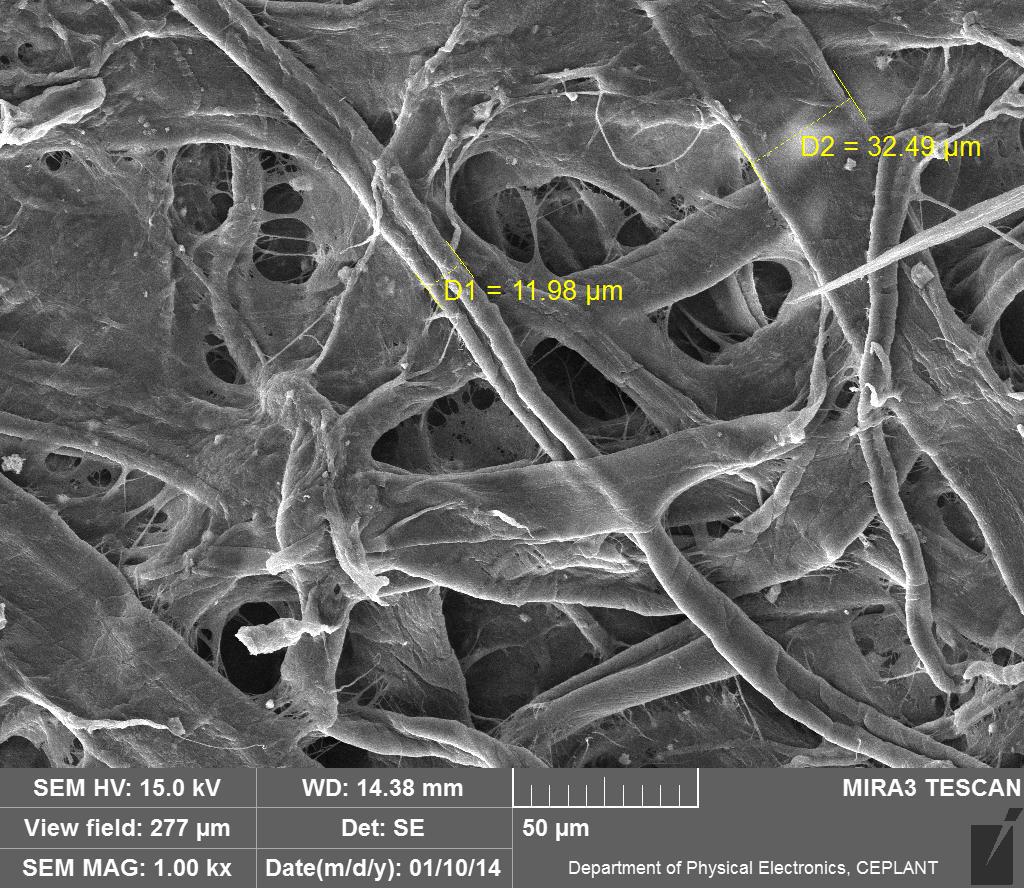 Má to být směs BAVLNA – LEN, všimněte si dvou různých šířek vláken. 
Všimněte si také pojiva, patrně škrob.
Papír z BĚLENÉ CELULÓZY
22. 11. 2017
PŘÍRODNÍ POLYMERY PŘF MU  8 doplněk SEM různých papírů 2017
25
Papír filtrační KÁVOVÝ  X LABORATORNÍ
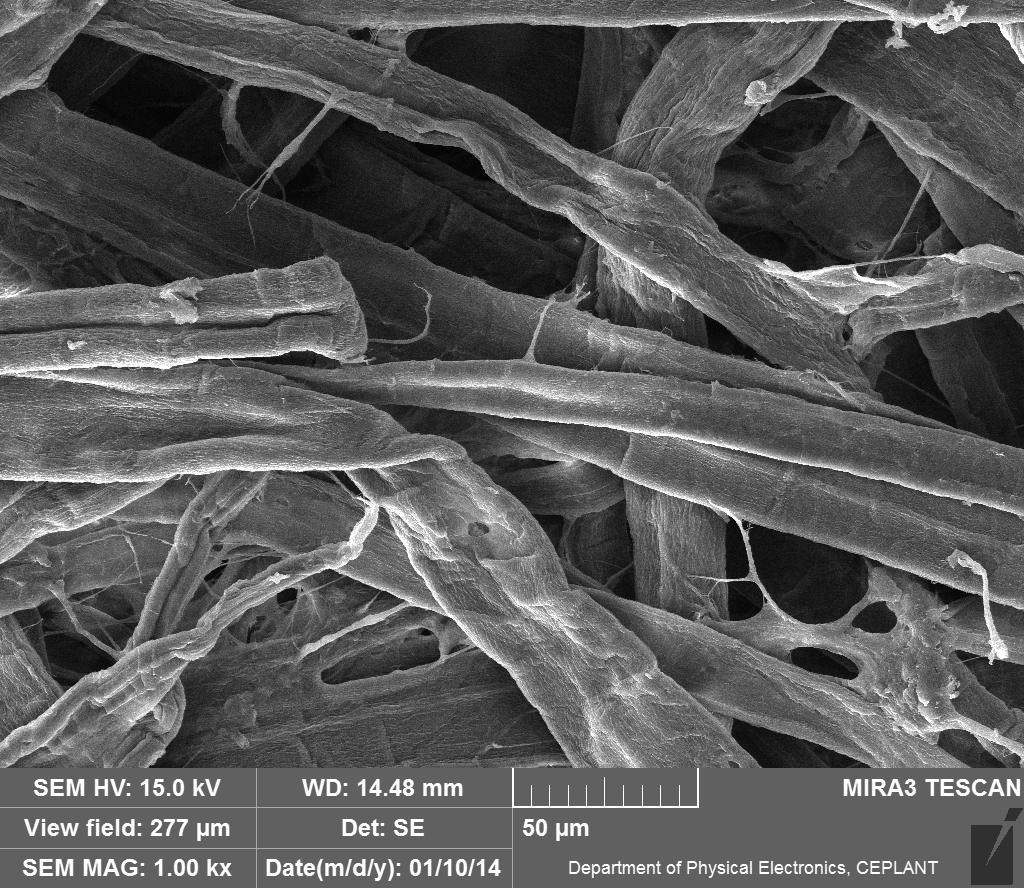 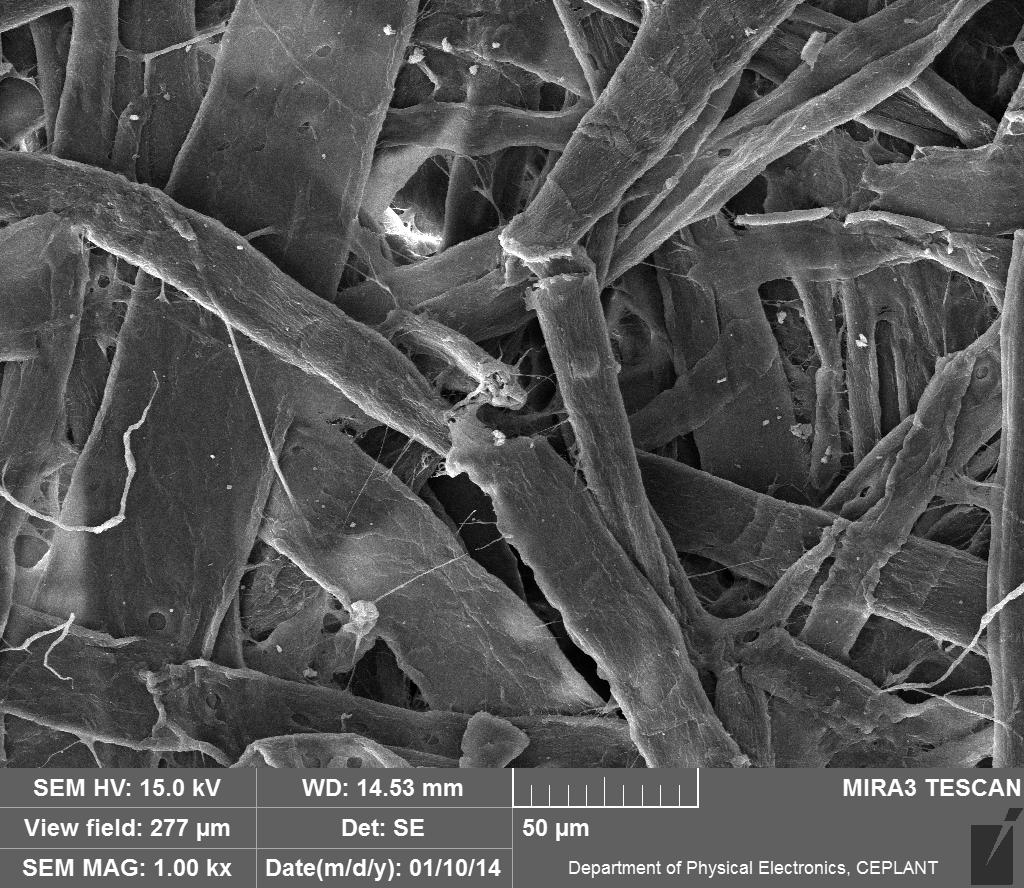 Všimněte si RŮZNÉ POREZITY
22. 11. 2017
PŘÍRODNÍ POLYMERY PŘF MU  8 doplněk SEM různých papírů 2017
26
Papír X papírovina snadno rozmočitelná trubka 1
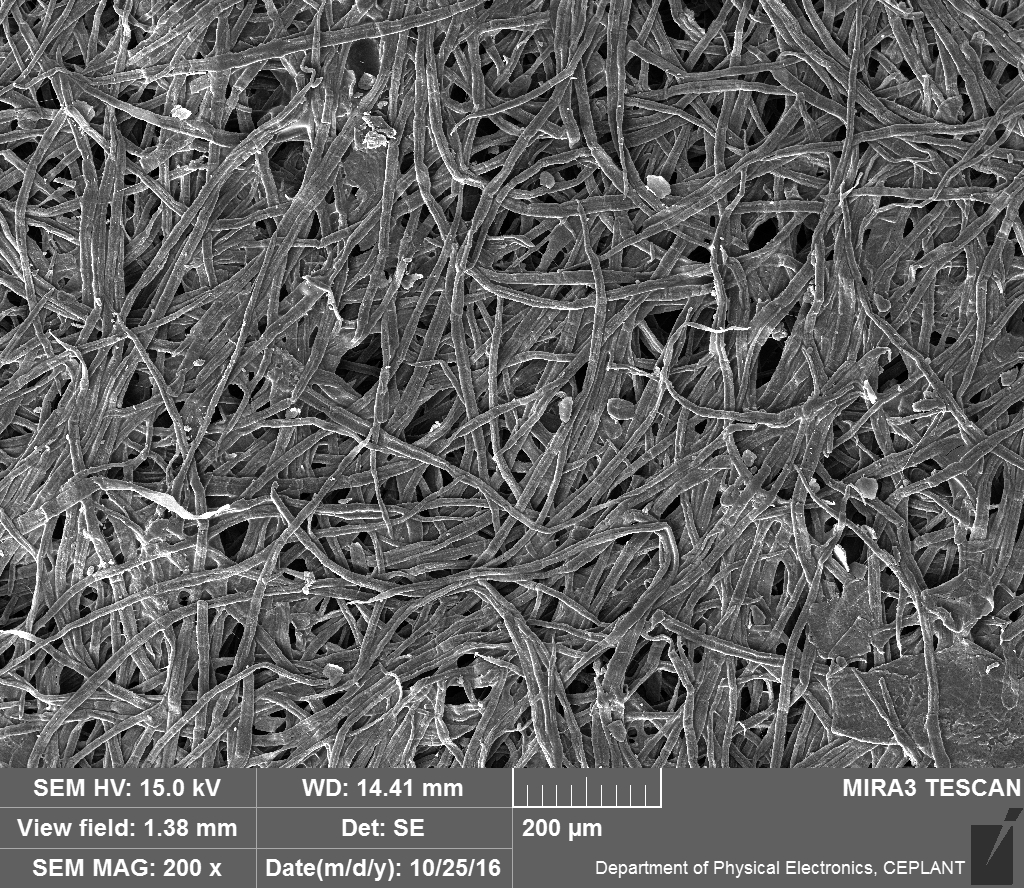 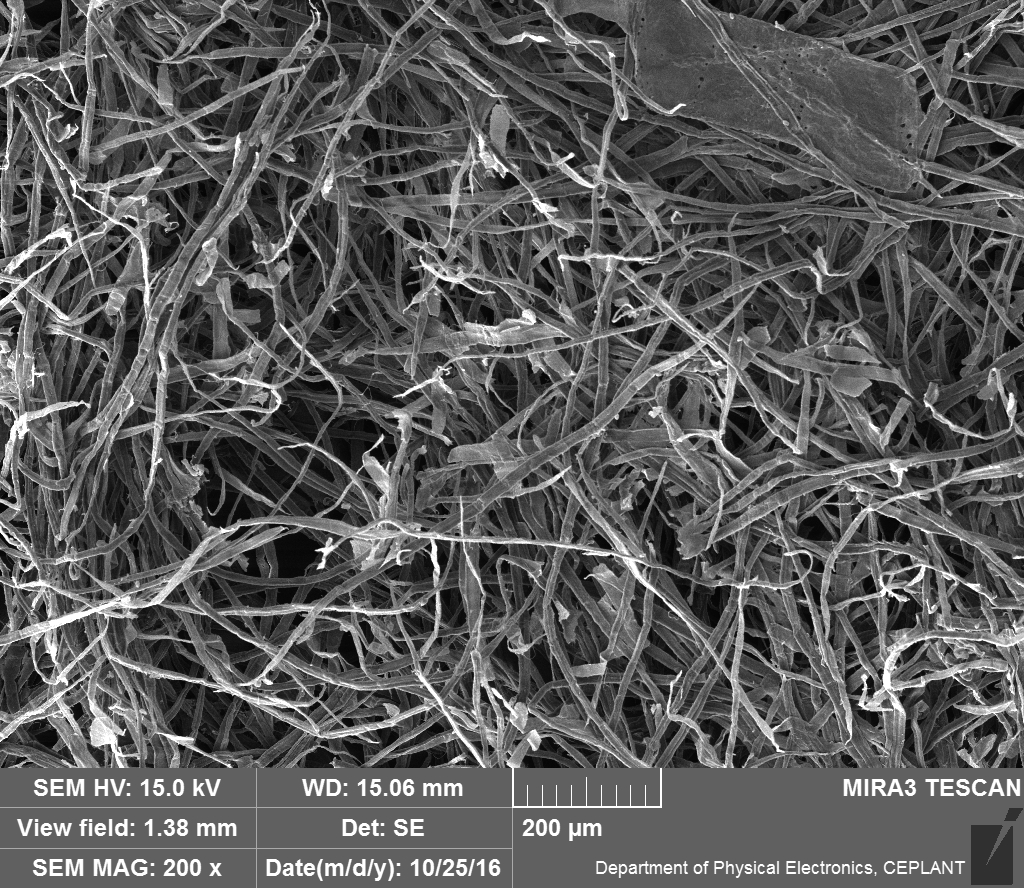 Papír – 200x
Papírovina  – 200x
POJIVO
VLÁKNA MAJÍ PRŮMĚR 15 – 20 mm
22. 11. 2017
PŘÍRODNÍ POLYMERY PŘF MU  8 doplněk SEM různých papírů 2017
27
Papír X papírovina snadno rozmočitelná trubka 2
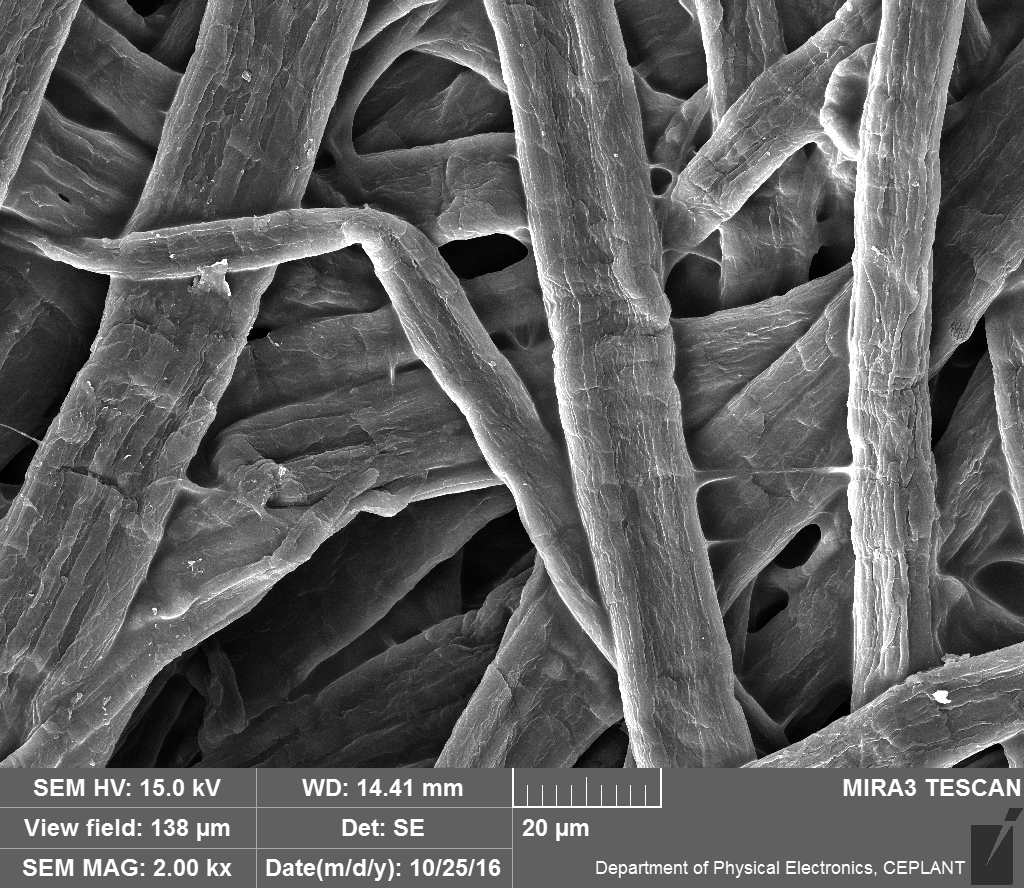 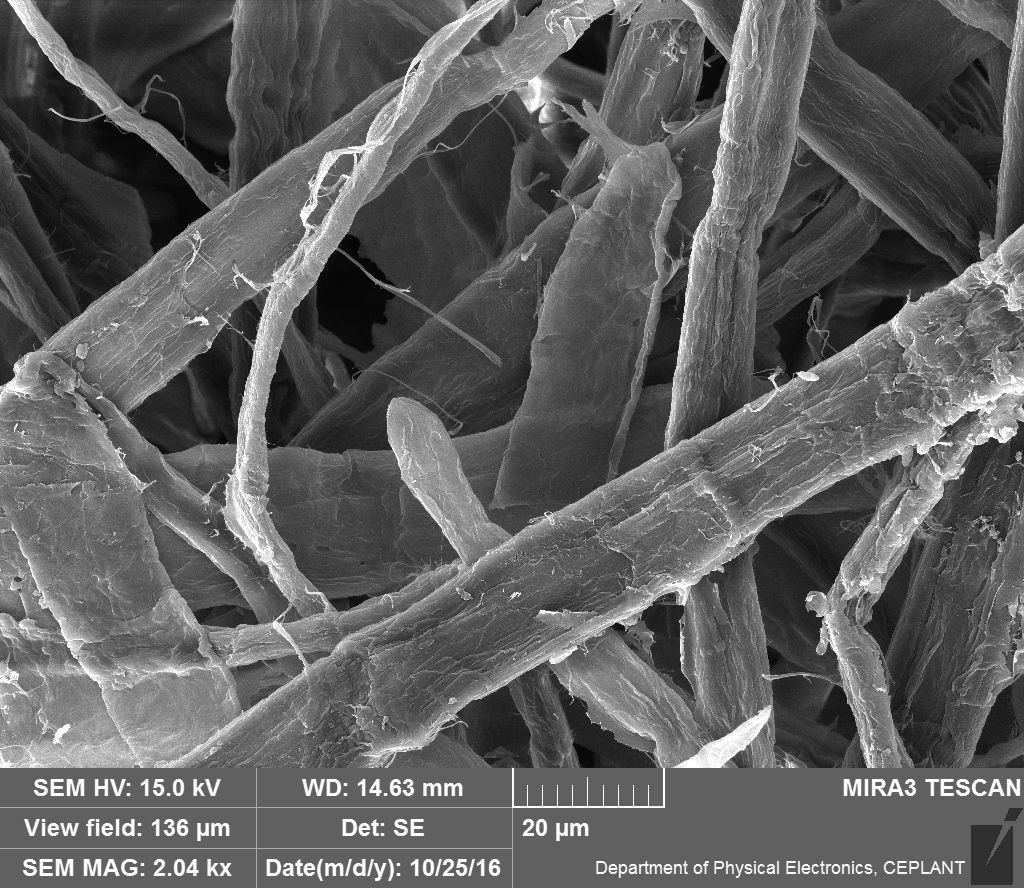 Papír – 2000x
Papírovina  – 2000x
VLÁKNA MAJÍ PRŮMĚR 15 – 20 mm
22. 11. 2017
PŘÍRODNÍ POLYMERY PŘF MU  8 doplněk SEM různých papírů 2017
28
Papír X papírovina snadno rozmočitelná trubka 3
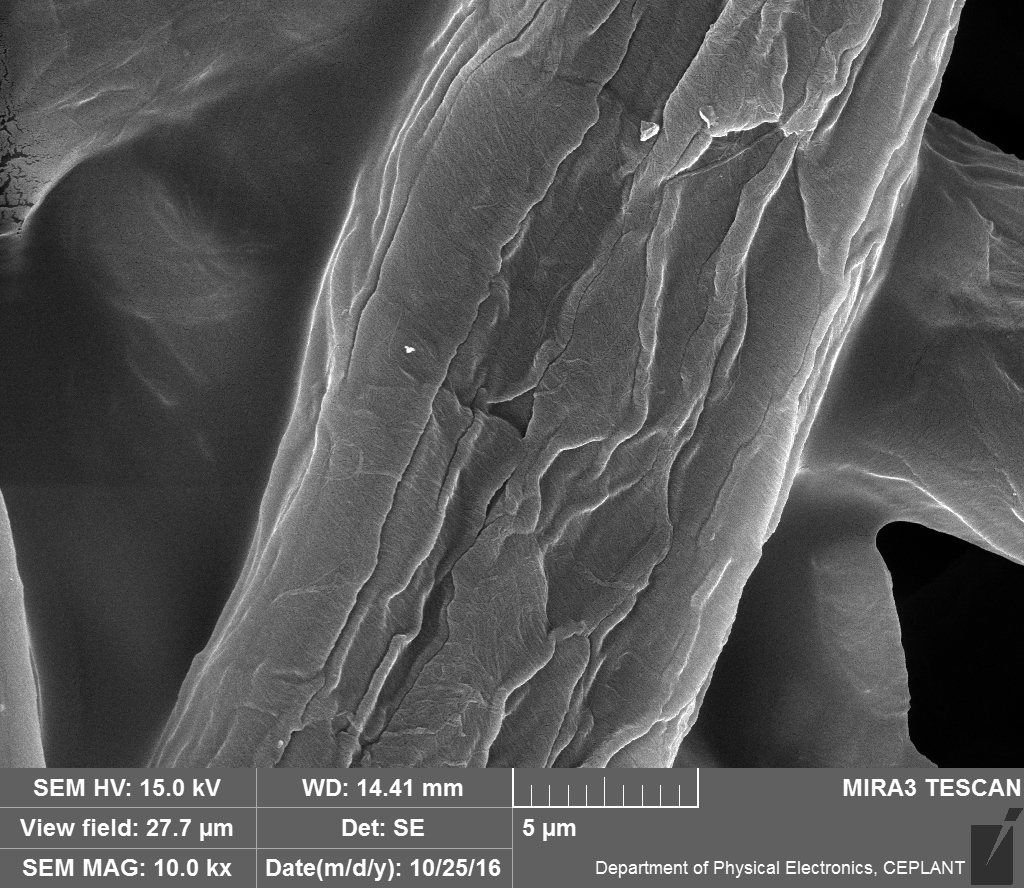 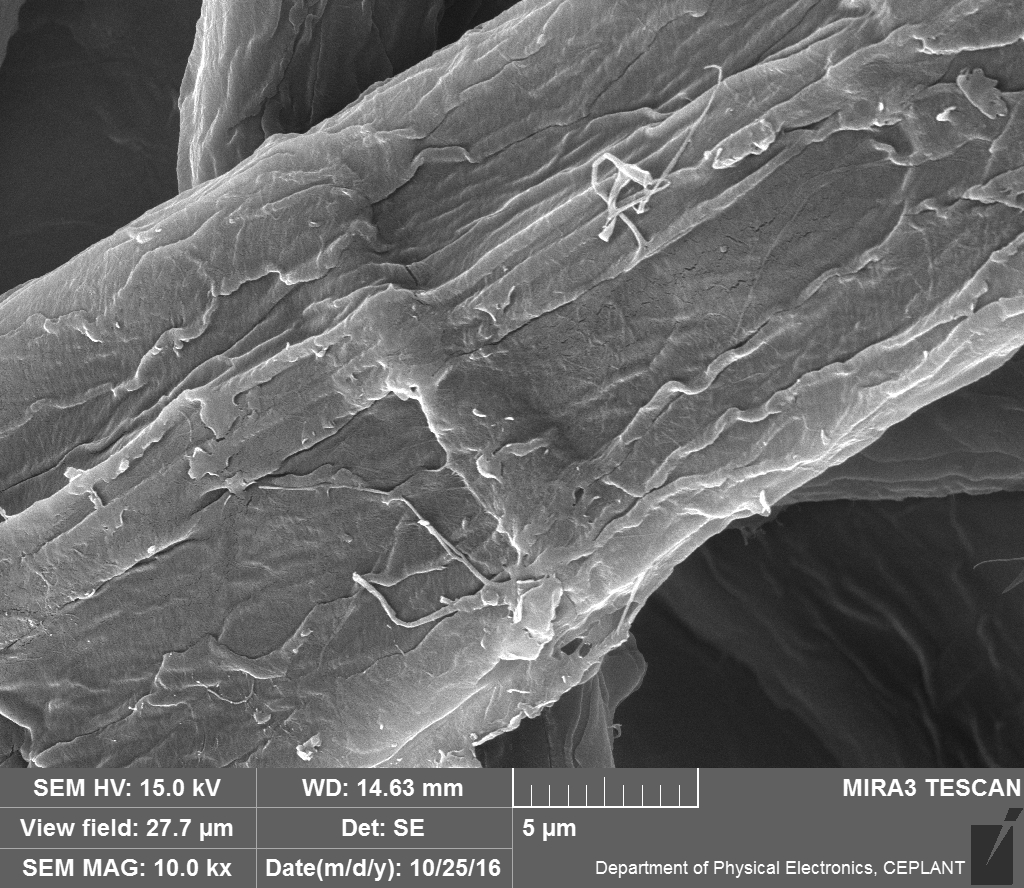 Papír – 10000x
Papírovina  – 10000x
VLÁKNA MAJÍ PRŮMĚR 15 – 20 mm
22. 11. 2017
PŘÍRODNÍ POLYMERY PŘF MU  8 doplněk SEM různých papírů 2017
29
Papír křídový- ANALÝZA PLNIV přímo při snímkování SEM 1
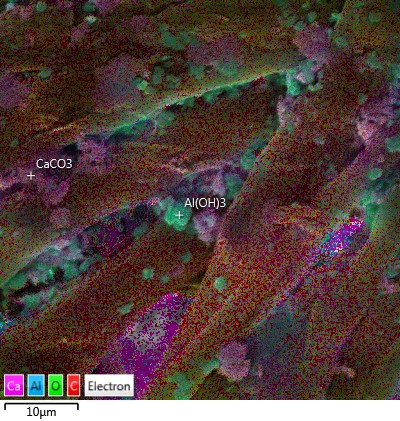 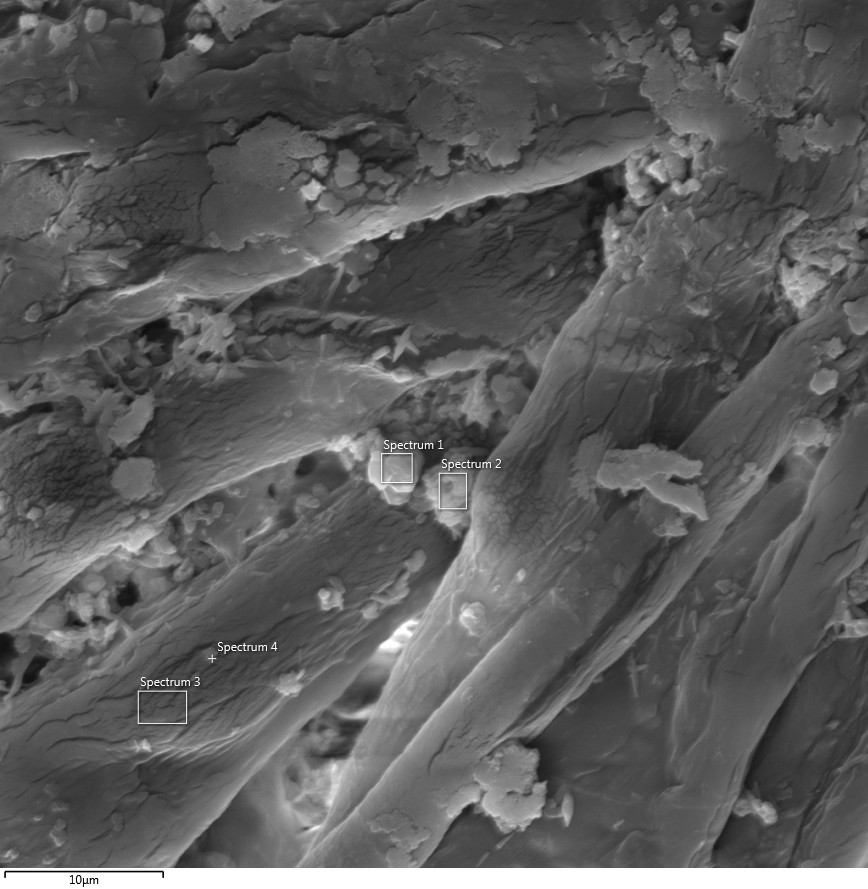 22. 11. 2017
PŘÍRODNÍ POLYMERY PŘF MU  8 doplněk SEM různých papírů 2017
30
Papír křídový- ANALÝZA PLNIV 2sonda změřena na konkrétní objekt
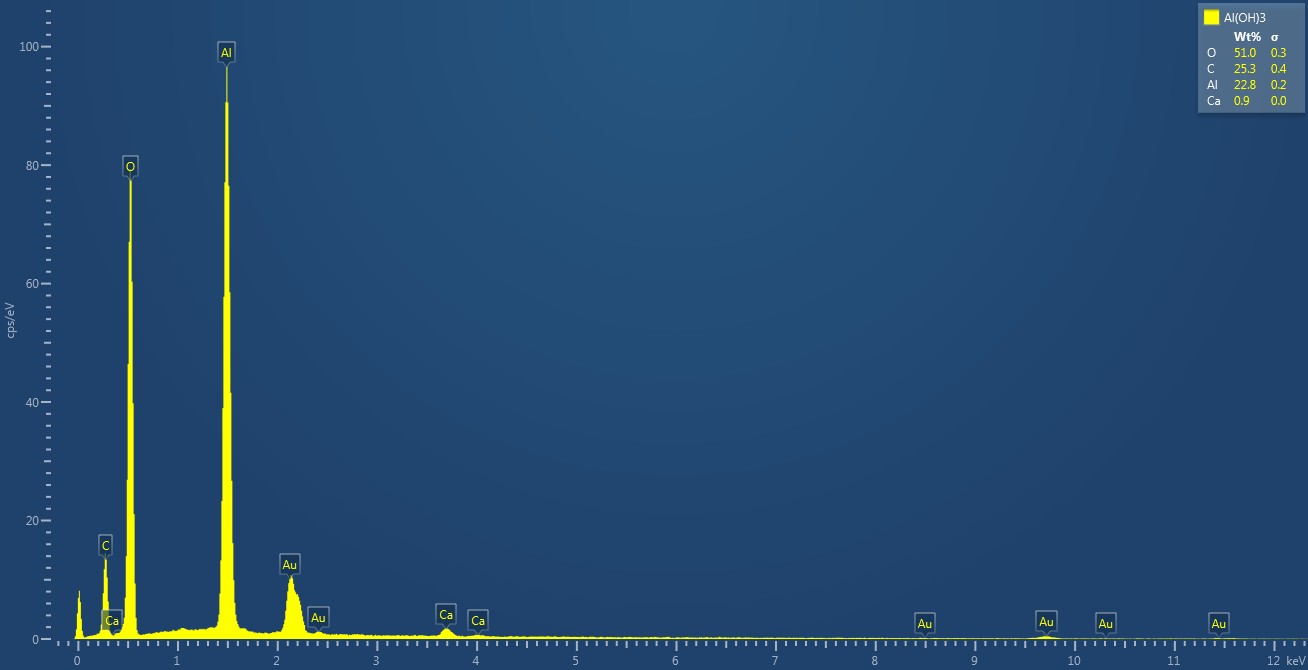 22. 11. 2017
PŘÍRODNÍ POLYMERY PŘF MU  8 doplněk SEM různých papírů 2017
31
Papír křídový- ANALÝZA PLNIV 3 sonda změřena na konkrétní objekt
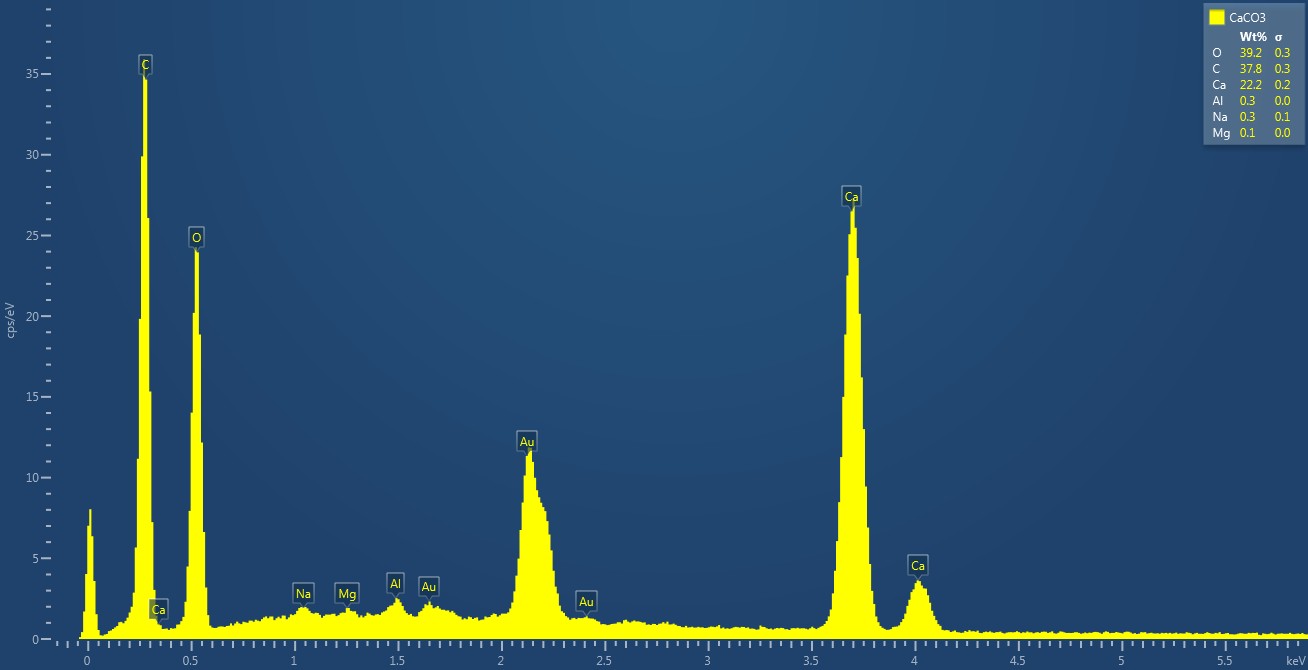 22. 11. 2017
PŘÍRODNÍ POLYMERY PŘF MU  8 doplněk SEM různých papírů 2017
32
Papír křídový- ANALÝZA PLNIV 4„projet“ celý snímek a spektra sumarizována
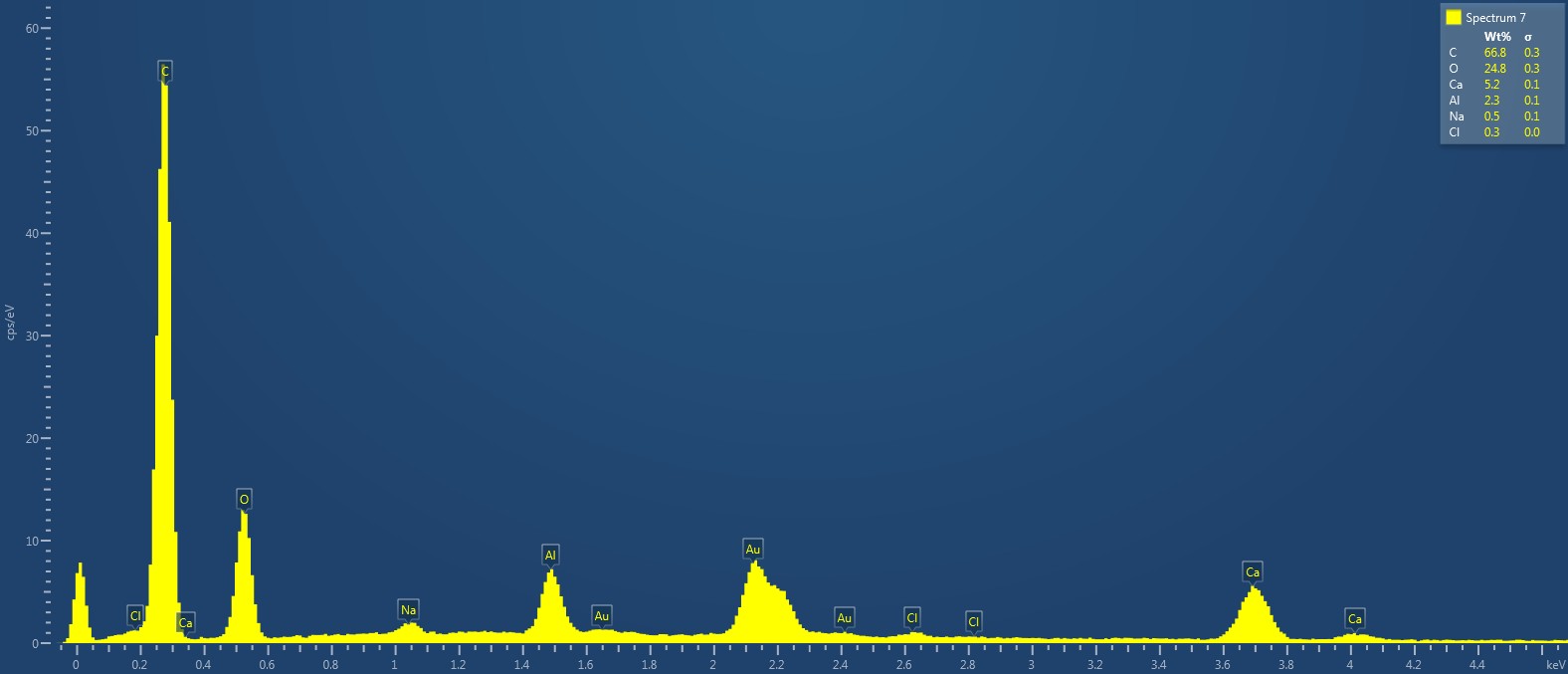 Papír je patrně plněn uhličitanem vápenatým a hydroxidem hlinitým (ten je i vazebným činidlem vláken celulózy)
Uhlík z celulózy
Pokovení zlatem
22. 11. 2017
PŘÍRODNÍ POLYMERY PŘF MU  8 doplněk SEM různých papírů 2017
33
Papír „pergamenový“ 1
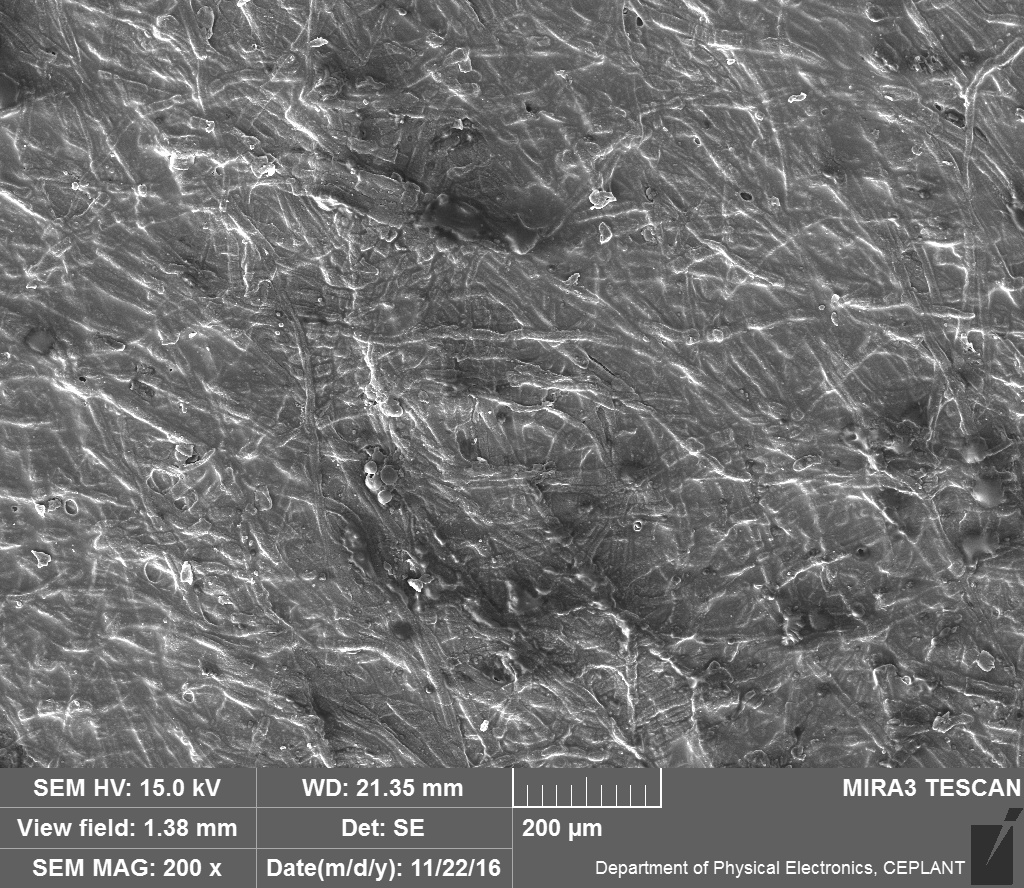 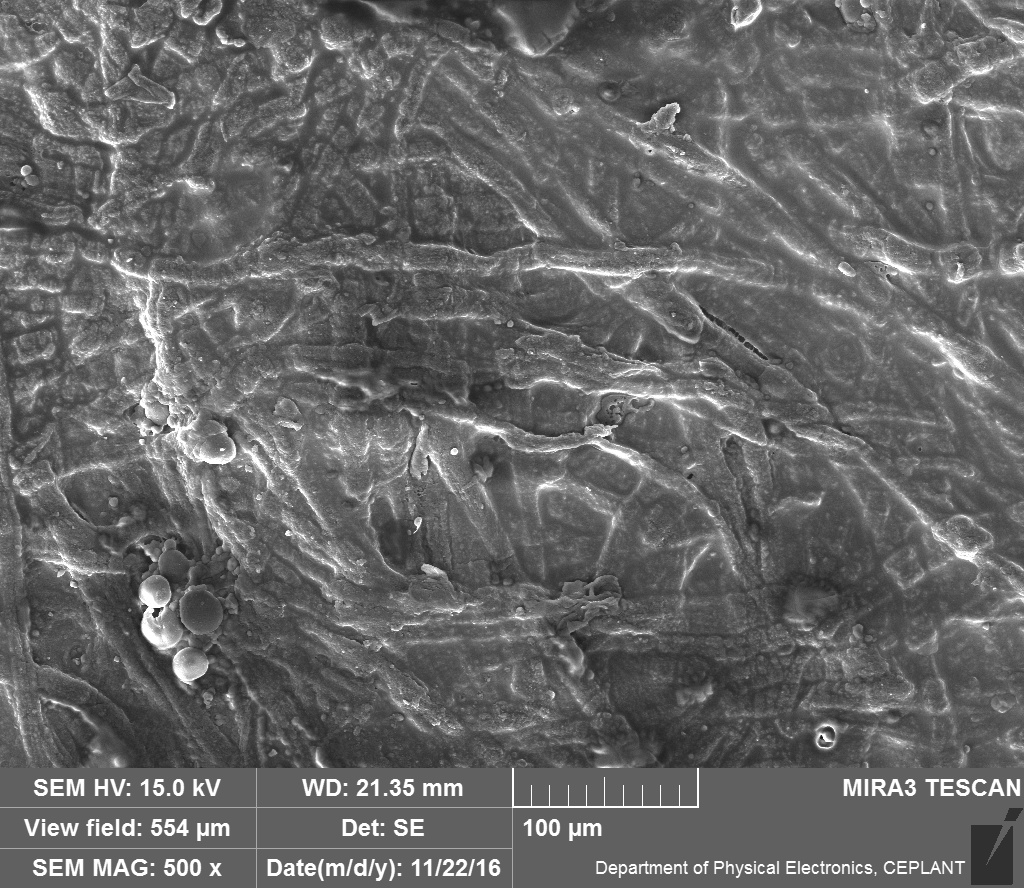 Všimněte si:
 zploštění vláken > asi KALANDROVÁNO
 velkého množství pojiva mezi vlákny
22. 11. 2017
PŘÍRODNÍ POLYMERY PŘF MU  8 doplněk SEM různých papírů 2017
34
Papír „pergamenový“ 2
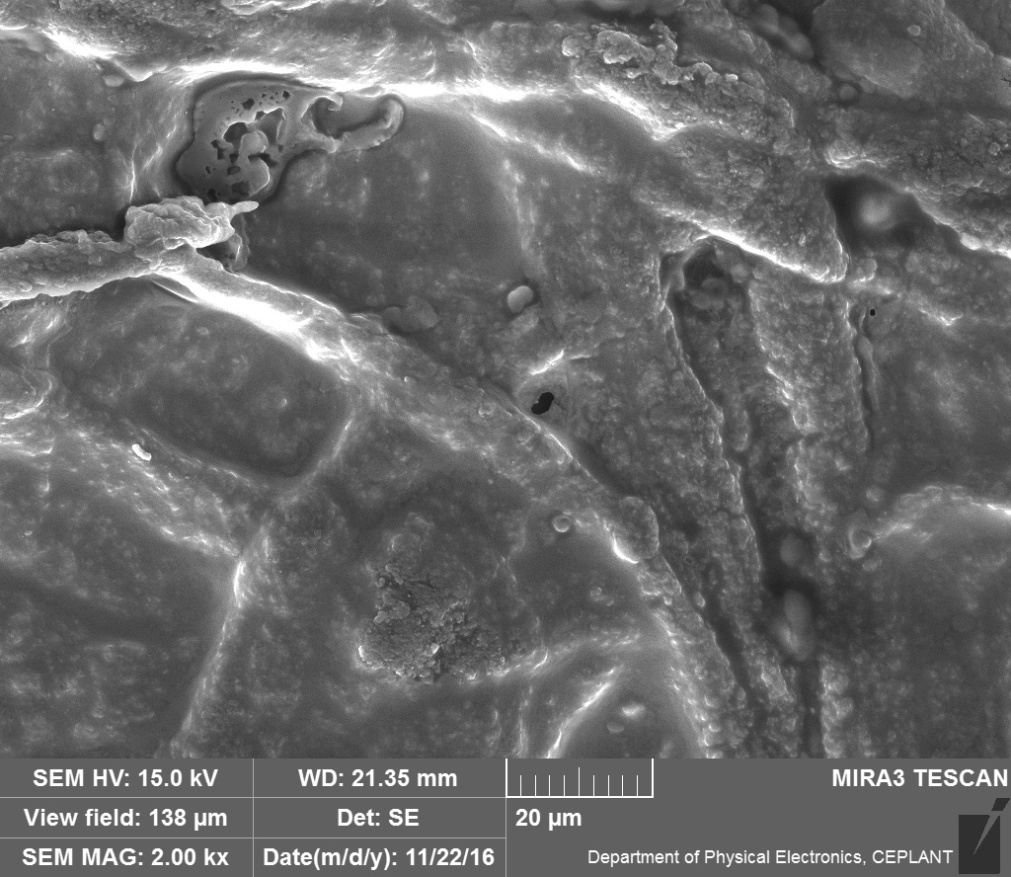 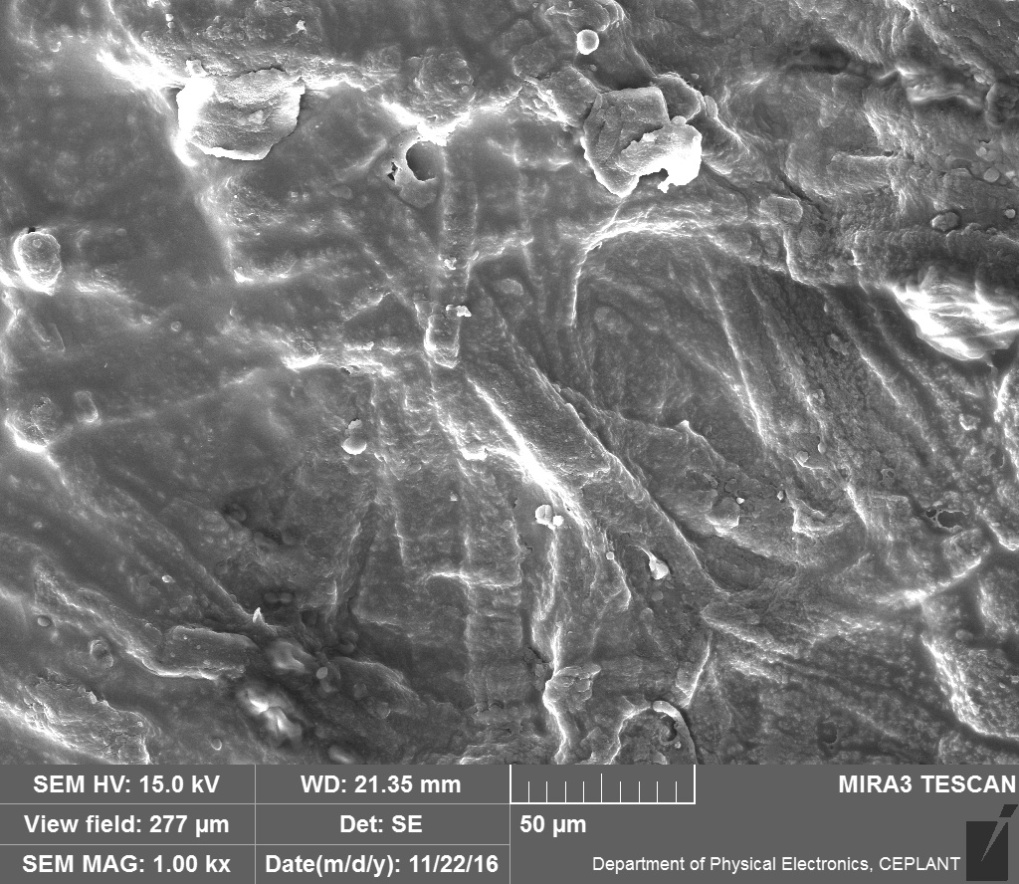 Všimněte si:
 zploštění vláken > asi KALANDROVÁNO
 velkého množství pojiva mezi vlákny
22. 11. 2017
PŘÍRODNÍ POLYMERY PŘF MU  8 doplněk SEM různých papírů 2017
35
Papír „pergamenový“ 3
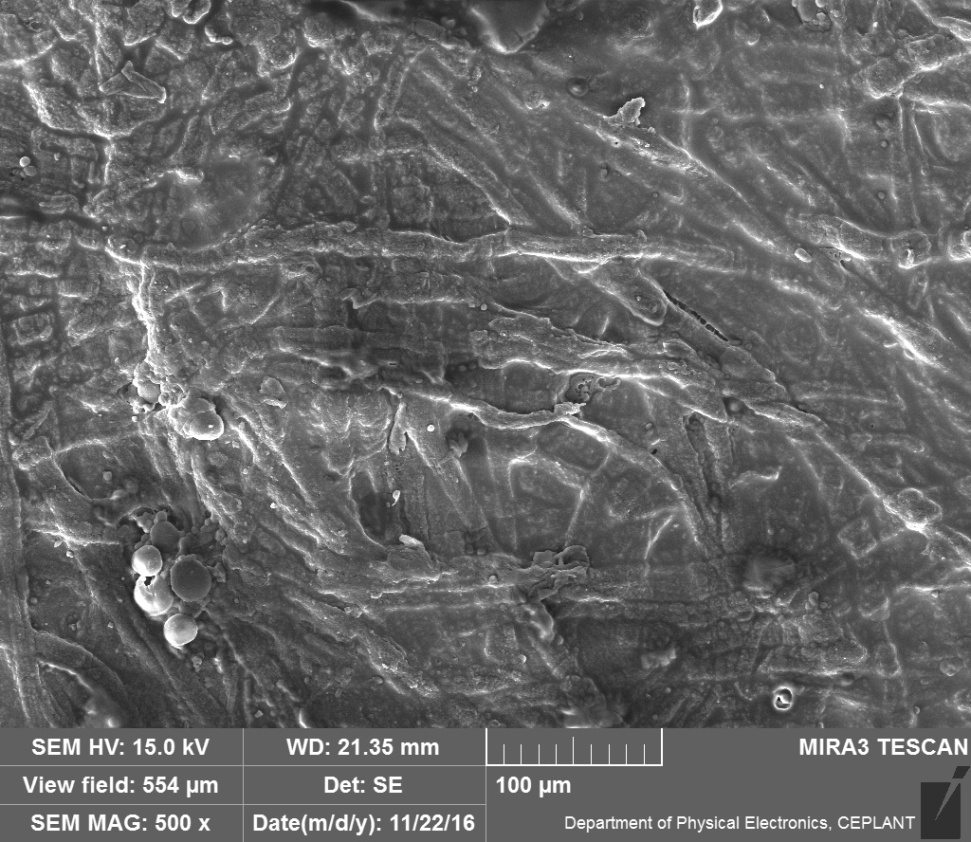 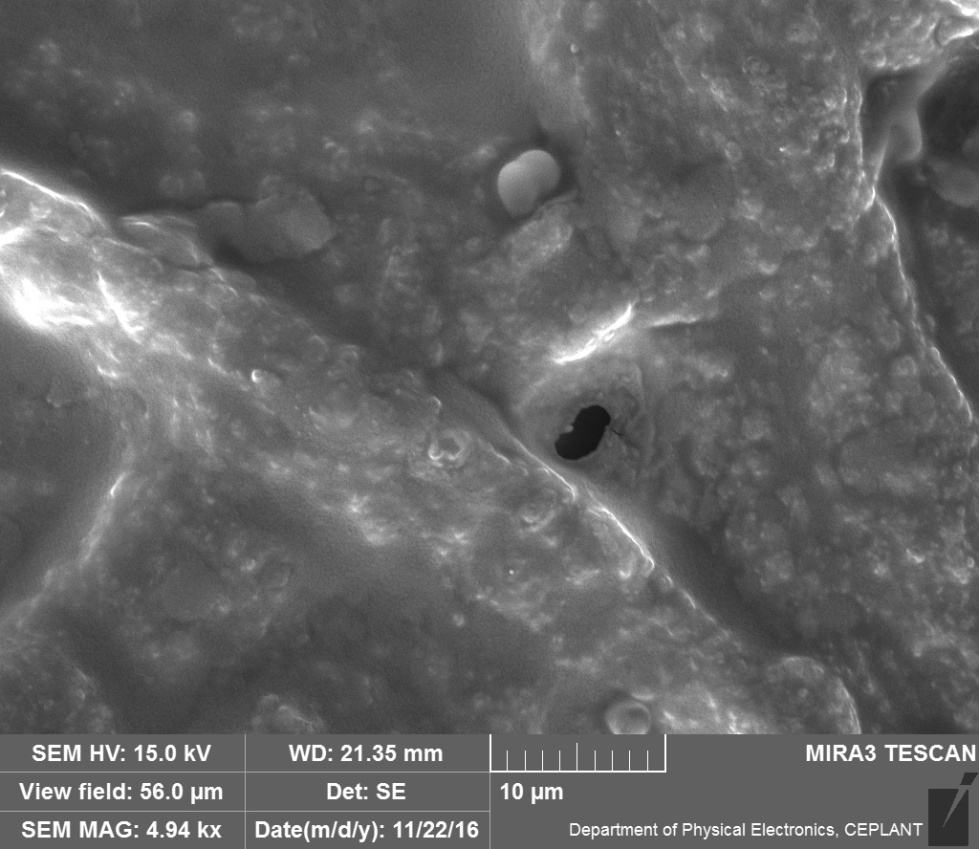 Cca. 5000 x
Cca. 5000 x
Všimněte si:
 zploštění vláken > asi KALANDROVÁNO
 velkého množství pojiva mezi vlákny
22. 11. 2017
PŘÍRODNÍ POLYMERY PŘF MU  8 doplněk SEM různých papírů 2017
36
Papír na pečení 1
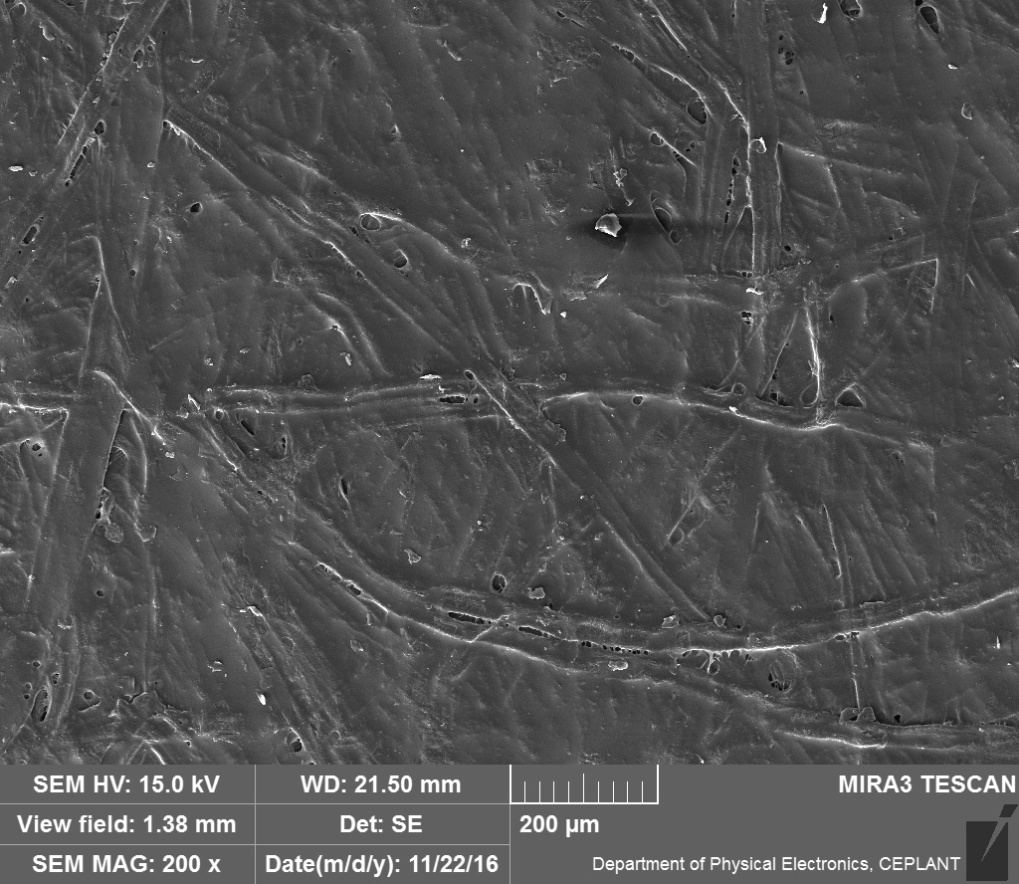 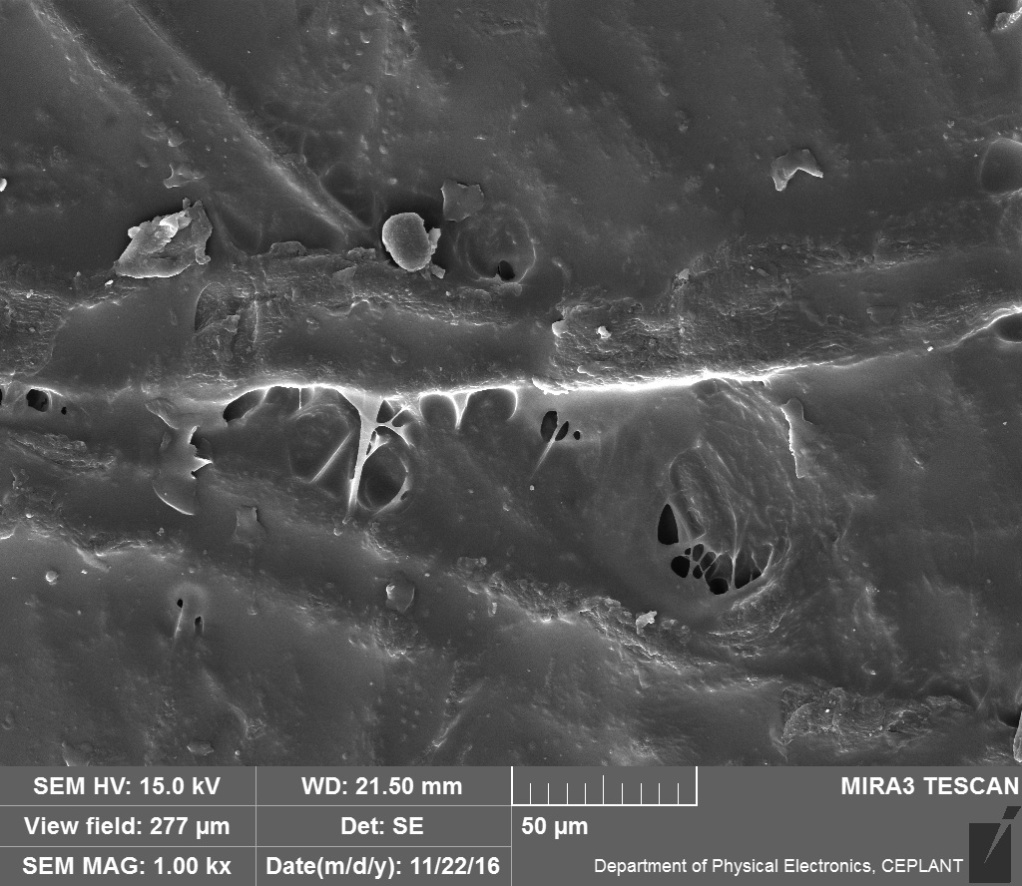 Papír na pečení 200 x
Papír na pečení 1000 x
Méně vláken a více pojiva
22. 11. 2017
PŘÍRODNÍ POLYMERY PŘF MU  8 doplněk SEM různých papírů 2017
37
Papír na pečení 2
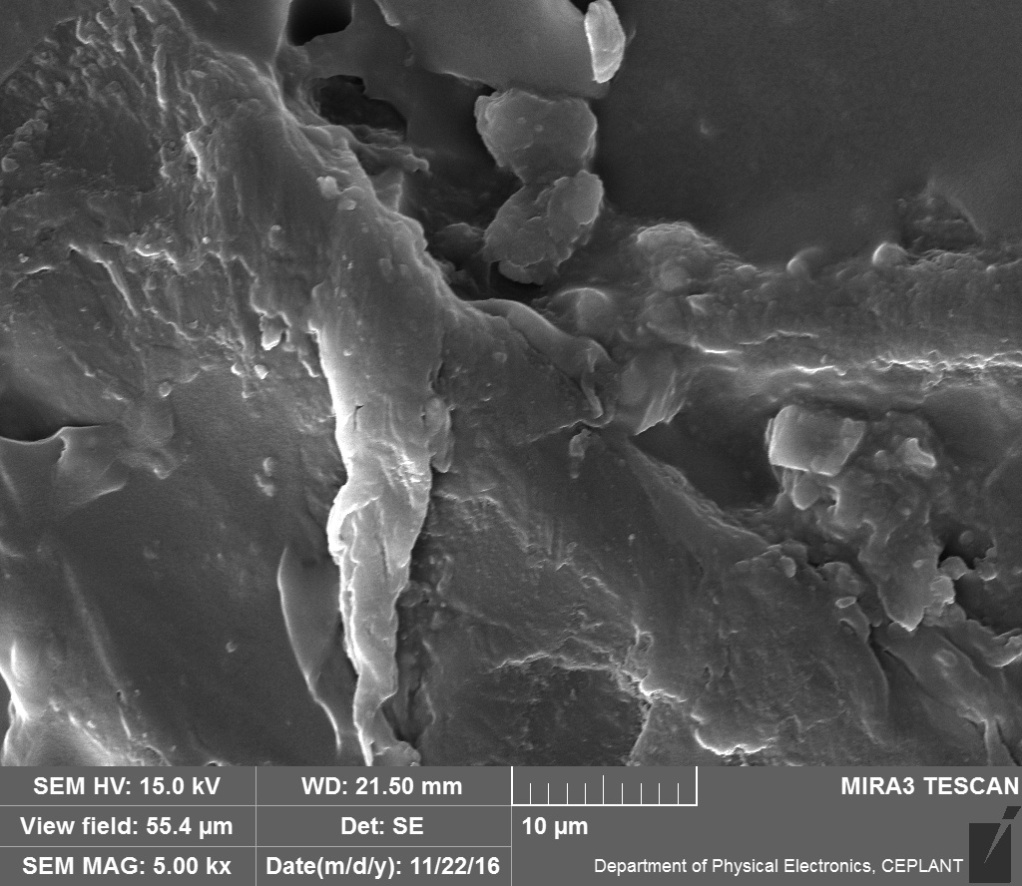 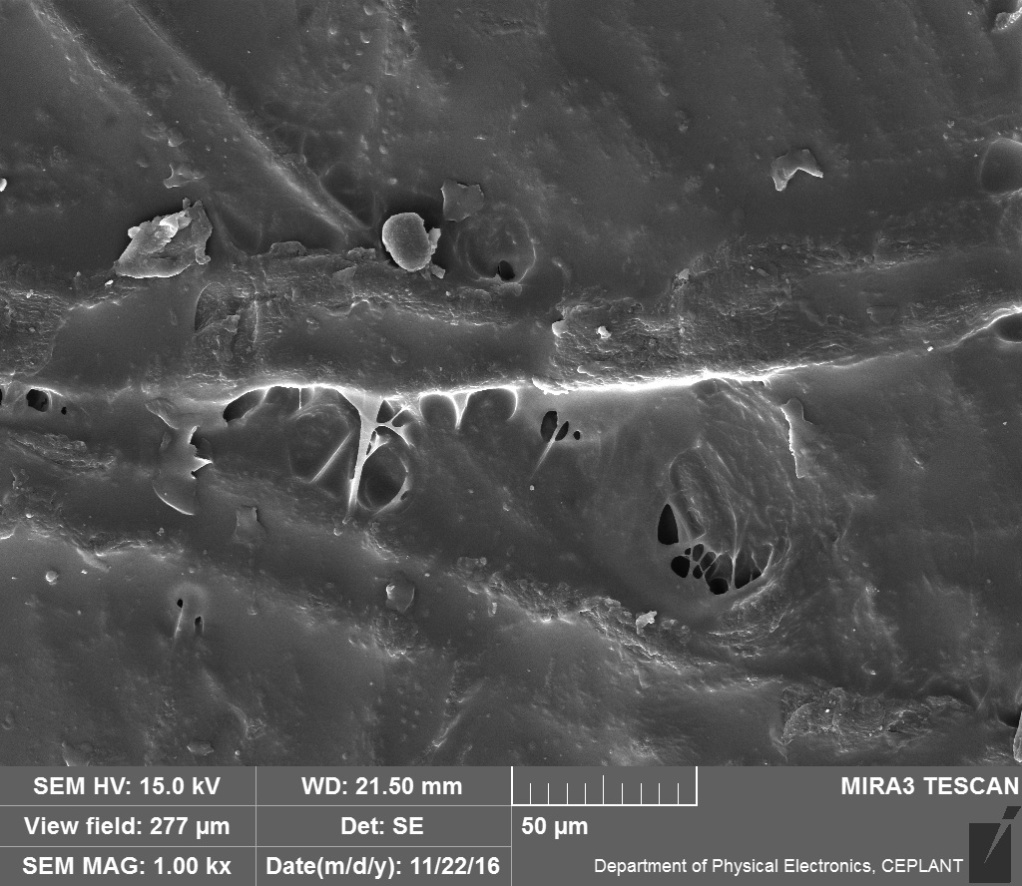 Papír na pečení 5000 x
Papír na pečení 1000 x
Méně vláken a více pojiva
22. 11. 2017
PŘÍRODNÍ POLYMERY PŘF MU  8 doplněk SEM různých papírů 2017
38
Papír na pečení X „PERGAMEN“ 1
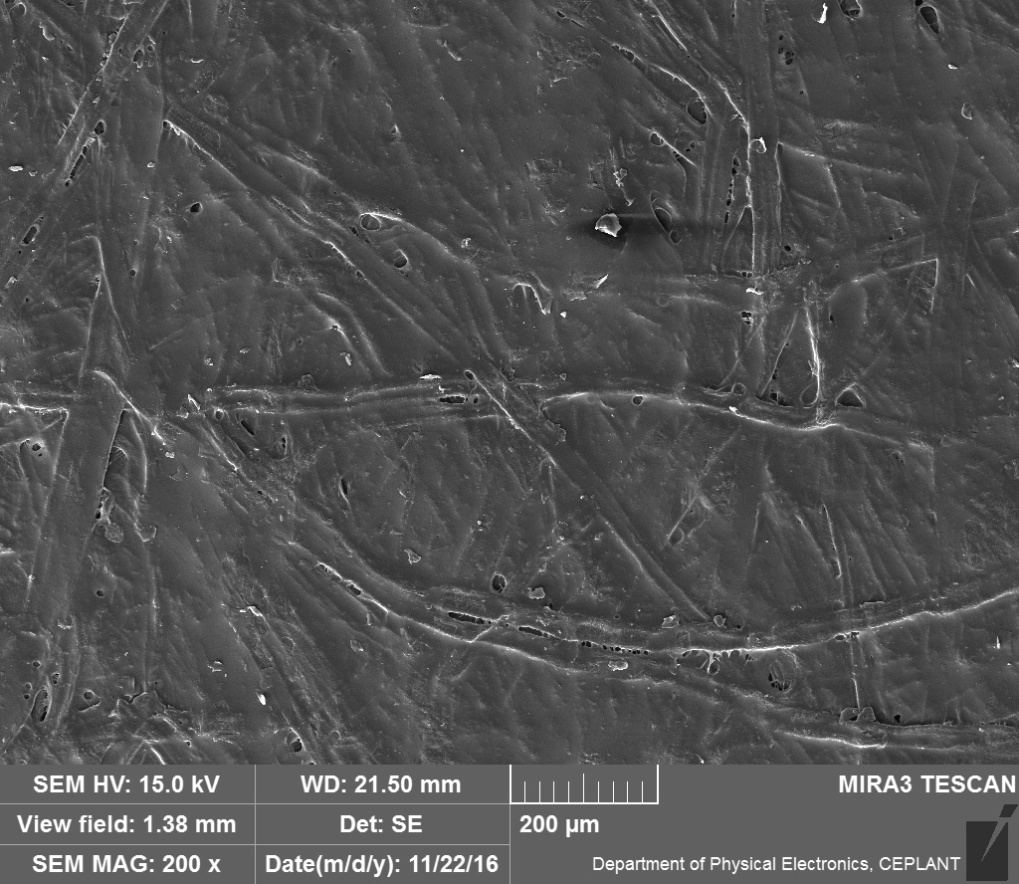 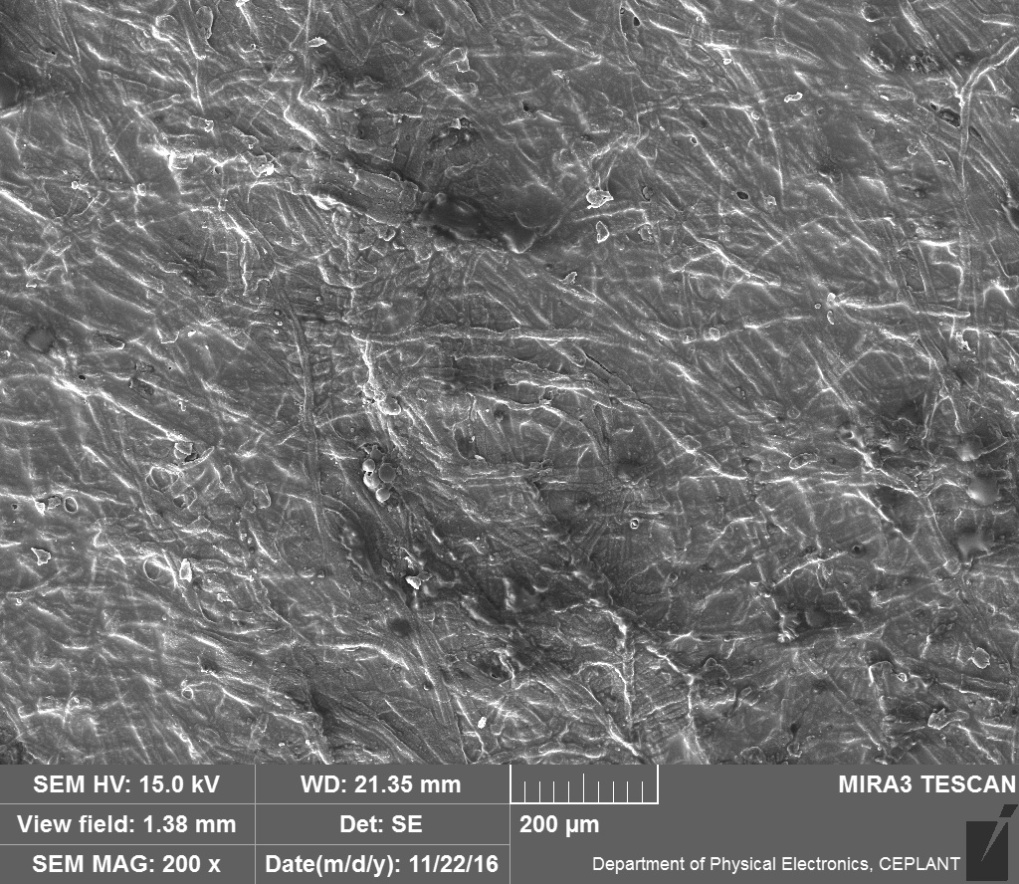 Papír na pečení 200 x
PERGAMEN 200 x
22. 11. 2017
PŘÍRODNÍ POLYMERY PŘF MU  8 doplněk SEM různých papírů 2017
39
Papír na pečení X „PERGAMEN“ 2
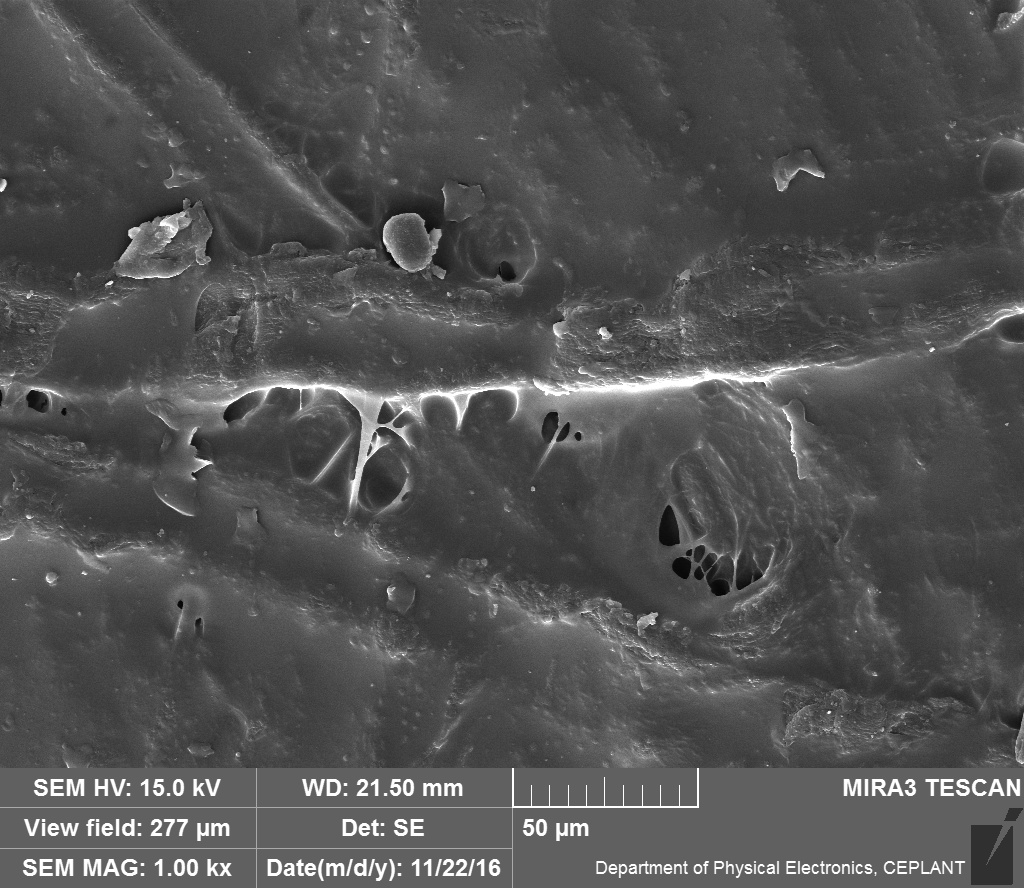 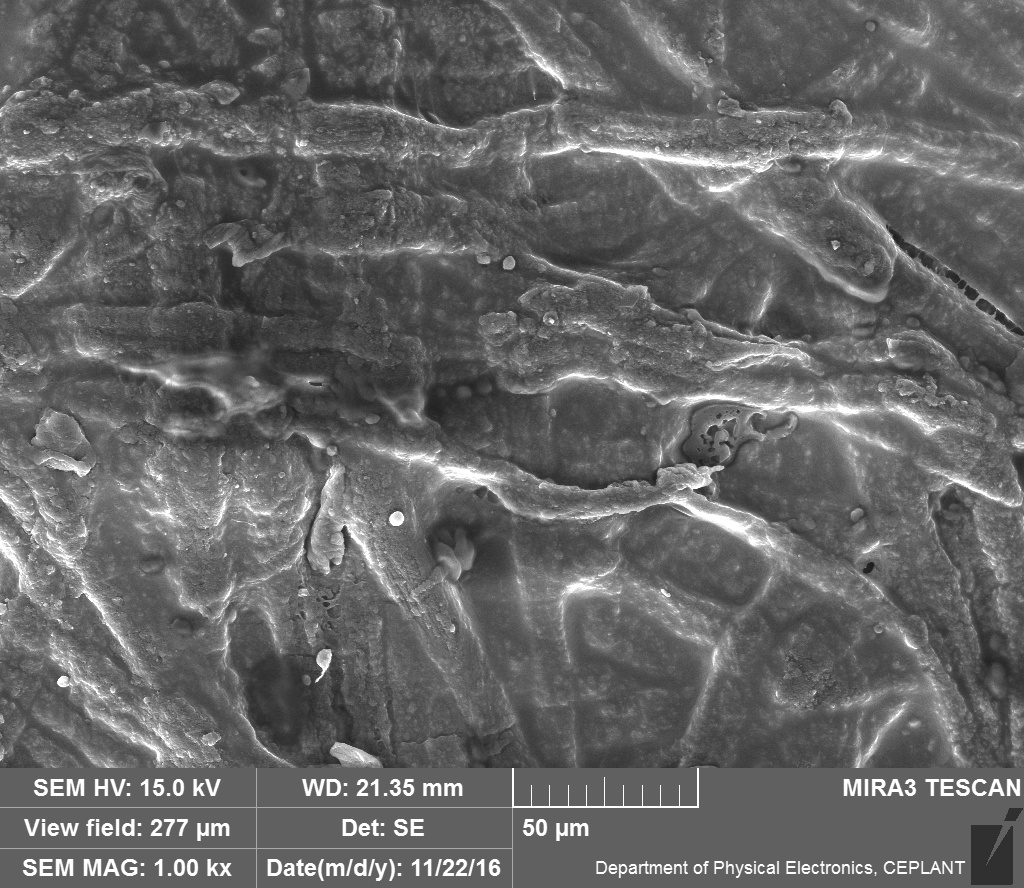 Papír na pečení 1000 x
Méně vláken a více pojiva
PERGAMEN 1000 x
22. 11. 2017
PŘÍRODNÍ POLYMERY PŘF MU  8 doplněk SEM různých papírů 2017
40
Papír na pečení X „PERGAMEN“ 3
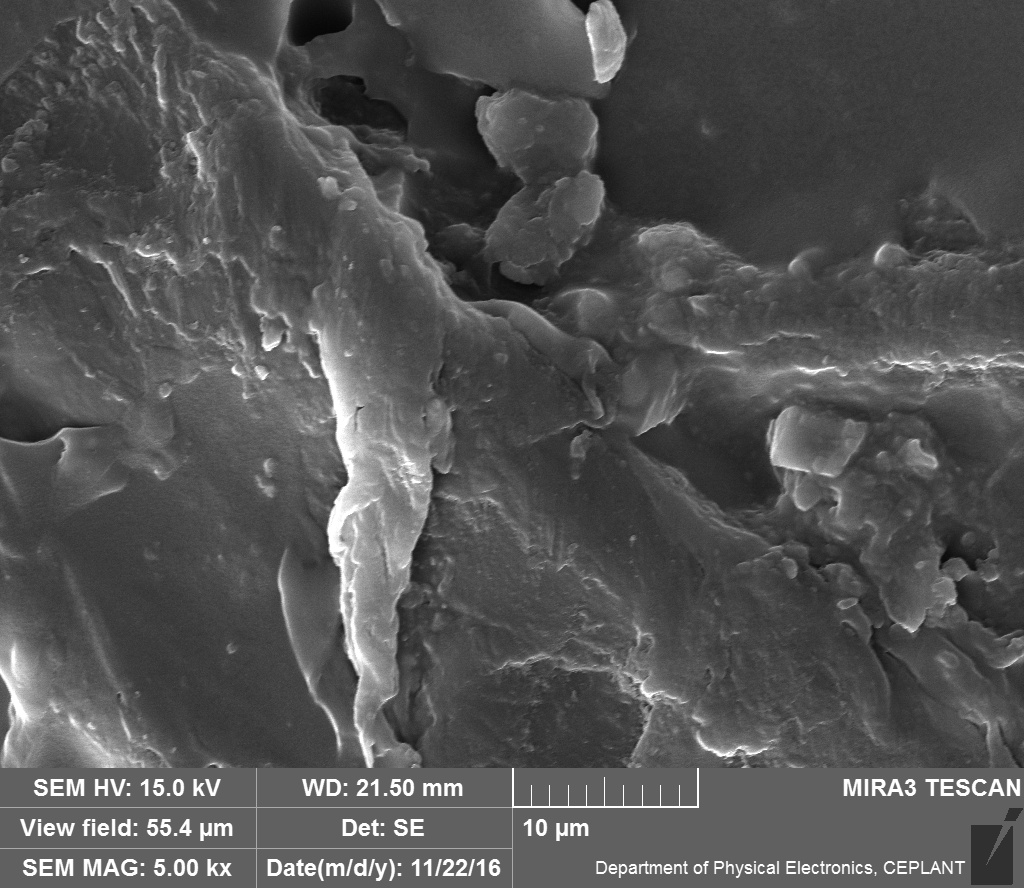 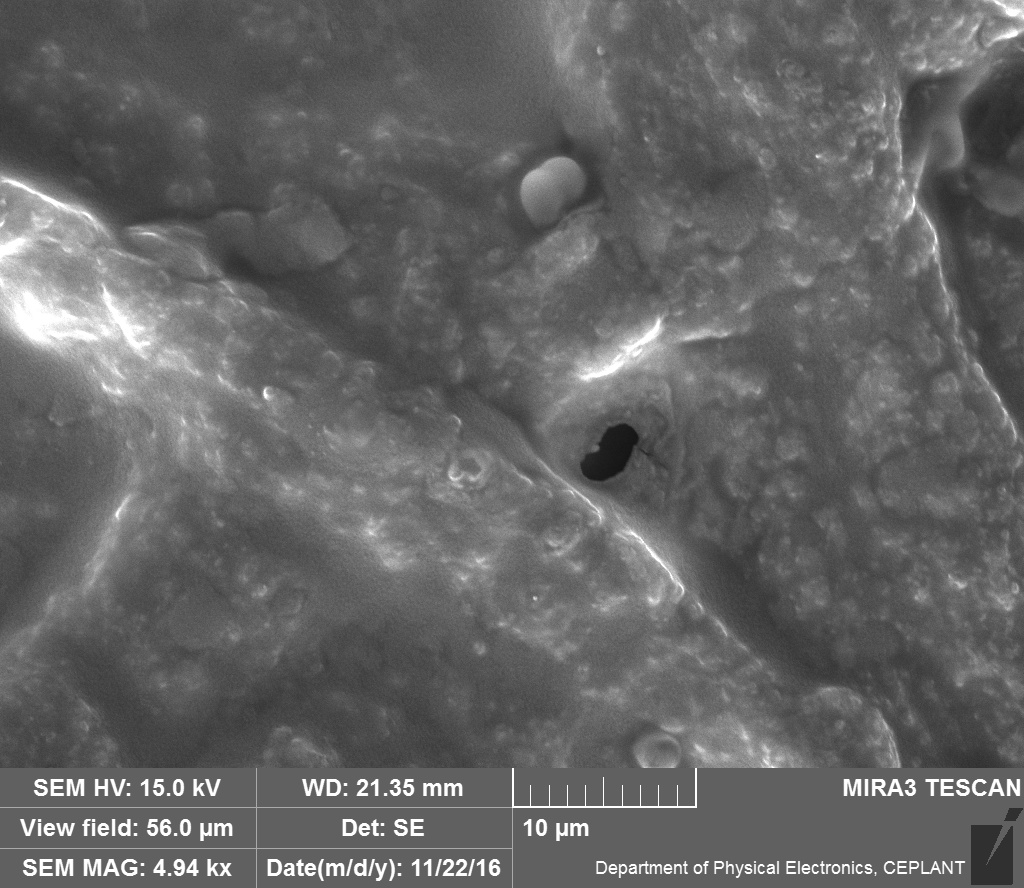 Papír na pečení 5000 x
PERGAMEN 5000 x
22. 11. 2017
PŘÍRODNÍ POLYMERY PŘF MU  8 doplněk SEM různých papírů 2017
41